Муниципальное автономное 
дошкольное образовательное учреждение 
«Центр развития ребенка-детский сад №2»
Организация предметно-пространственной среды 
в ДОО, как одно из важнейших условий качества дошкольного образования
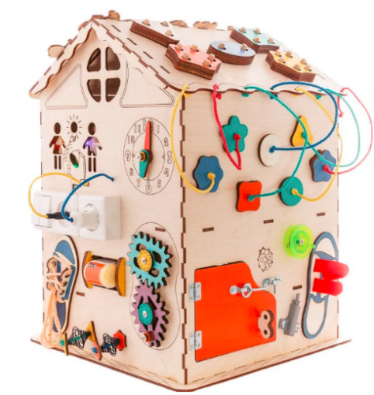 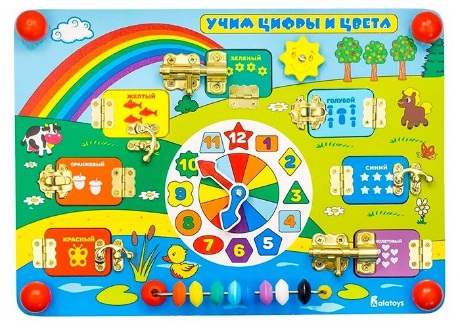 .
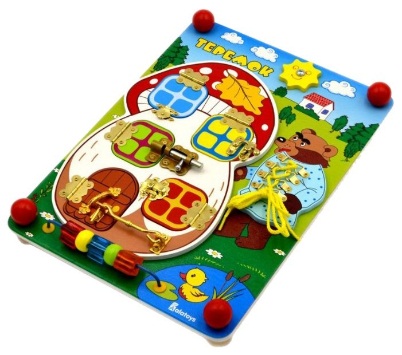 Развивающая предметно-пространственная среда
Рассматривается как система условий обеспечивающих всю полноту развития деятельности ребенка и его личности.
Включает обстановку, объекты и материалы различного функционального значения.
Позволяет педагогу решать конкретные образовательные задачи, вовлекая детей в процесс познания и усвоения навыков и умений обеспечивая максимальный психологический комфорт для каждого ребенка.
Функции развивающей предметно-пространственной среды
Информационная: каждый предмет несет определенные сведения об окружающем мире, становится средством передачи социального опыта.
Развивающая: сочетание традиционных и новых, необычных компонентов, что обеспечивает преемственность развития деятельности от простых её форм к более сложным.
Стимулирования активности: в её организации необходимо учитывать возрастные, индивидуальные особенности ребенка, его потребности, стремления и способности.
Воспитывающая: сама среда является тем самым центром, где зарождаются узы сотрудничества и положительных взаимоотношений.
Важно, что предметная среда имеет характер открытой незамкнутой системы, способной к корректировке и развитию. При любых обстоятельствах предметный мир окружающей ребенка, необходимо пополнять и обновлять. Среда должна быть не только развивающей, но и развивающейся. При таких условиях педагог может решить задачу формирования активной, самостоятельной и творческой личности ребенка.
«Мы пешеходы» и «Юный пожарник»
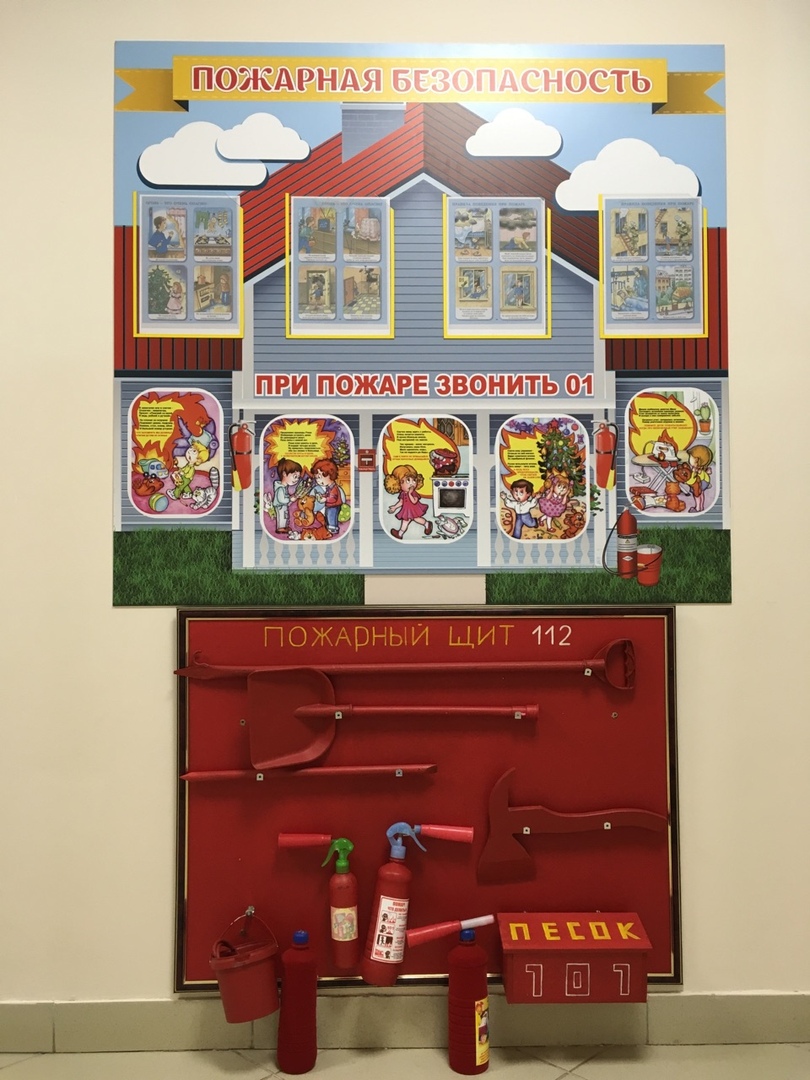 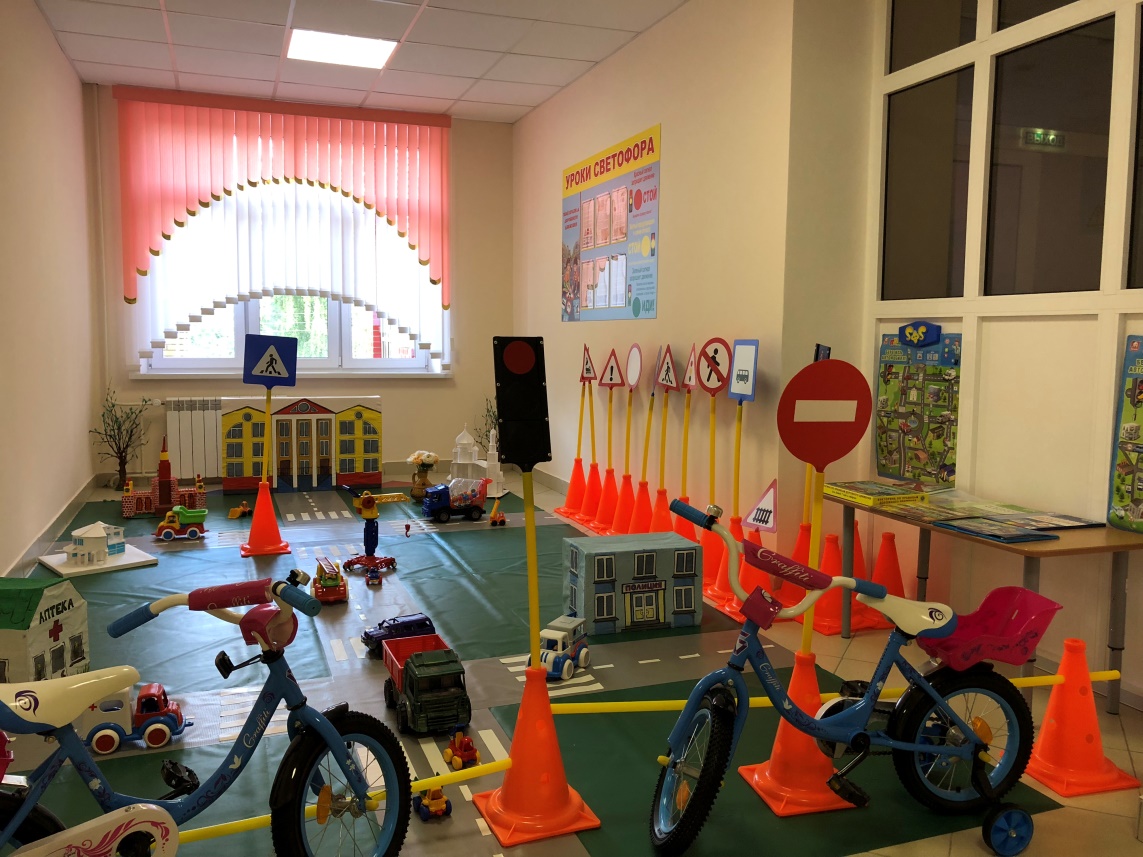 Наличие в нашем детском саду мультимедийного оборудования: компьютера, интерактивной доски, проектора и экрана – дают возможность воспитателям и специалистам создавать такую образовательную среду, которая интересна, познавательна детям. 
Работа с использованием мультимедийного оборудования ведется на занятиях по дополнительной общеразвивающей интерактивной программе «Мультикид» и в цифровой лаборатории для дошкольников «Наураша в стране Наурандия».
МУЛЬТИКИД
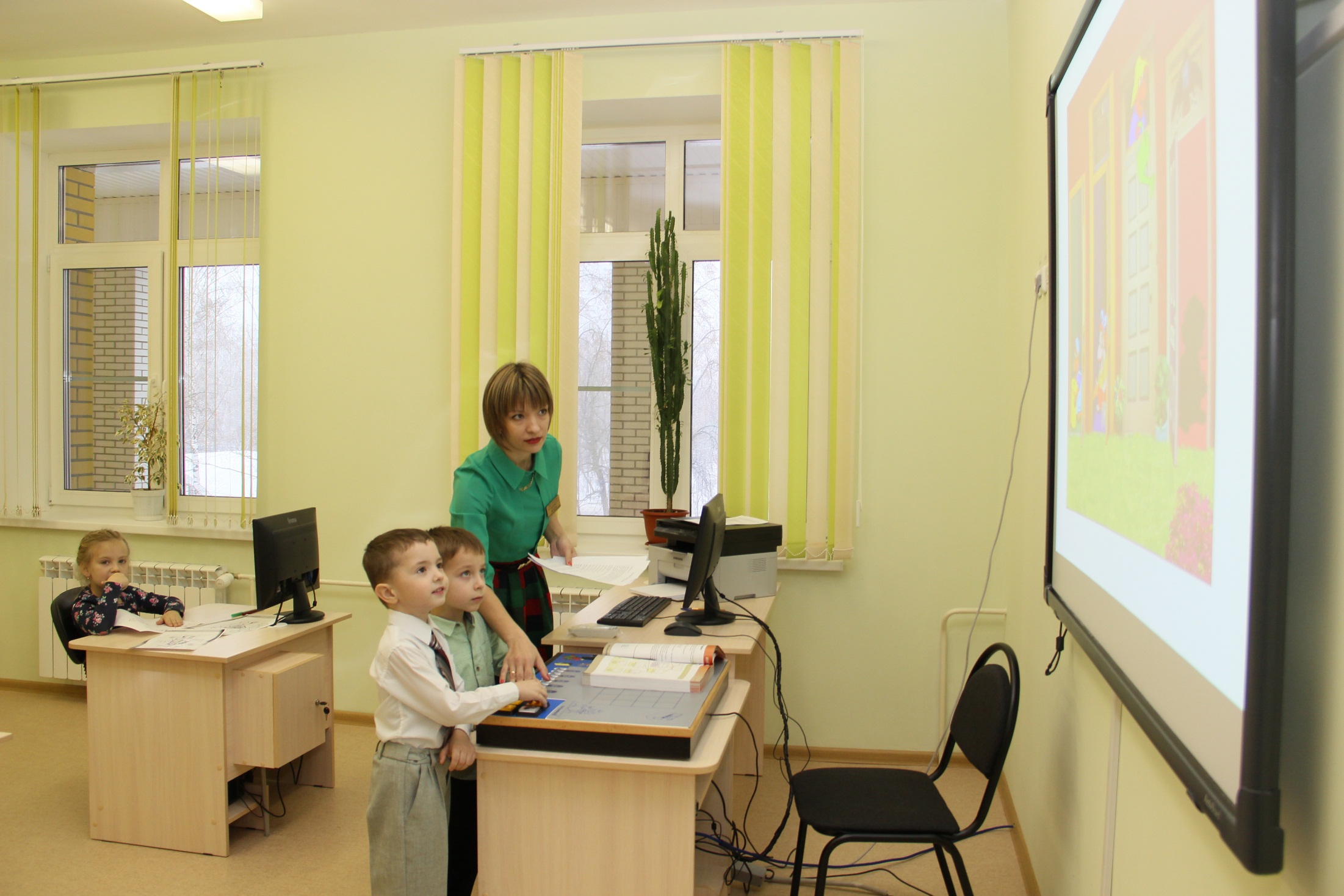 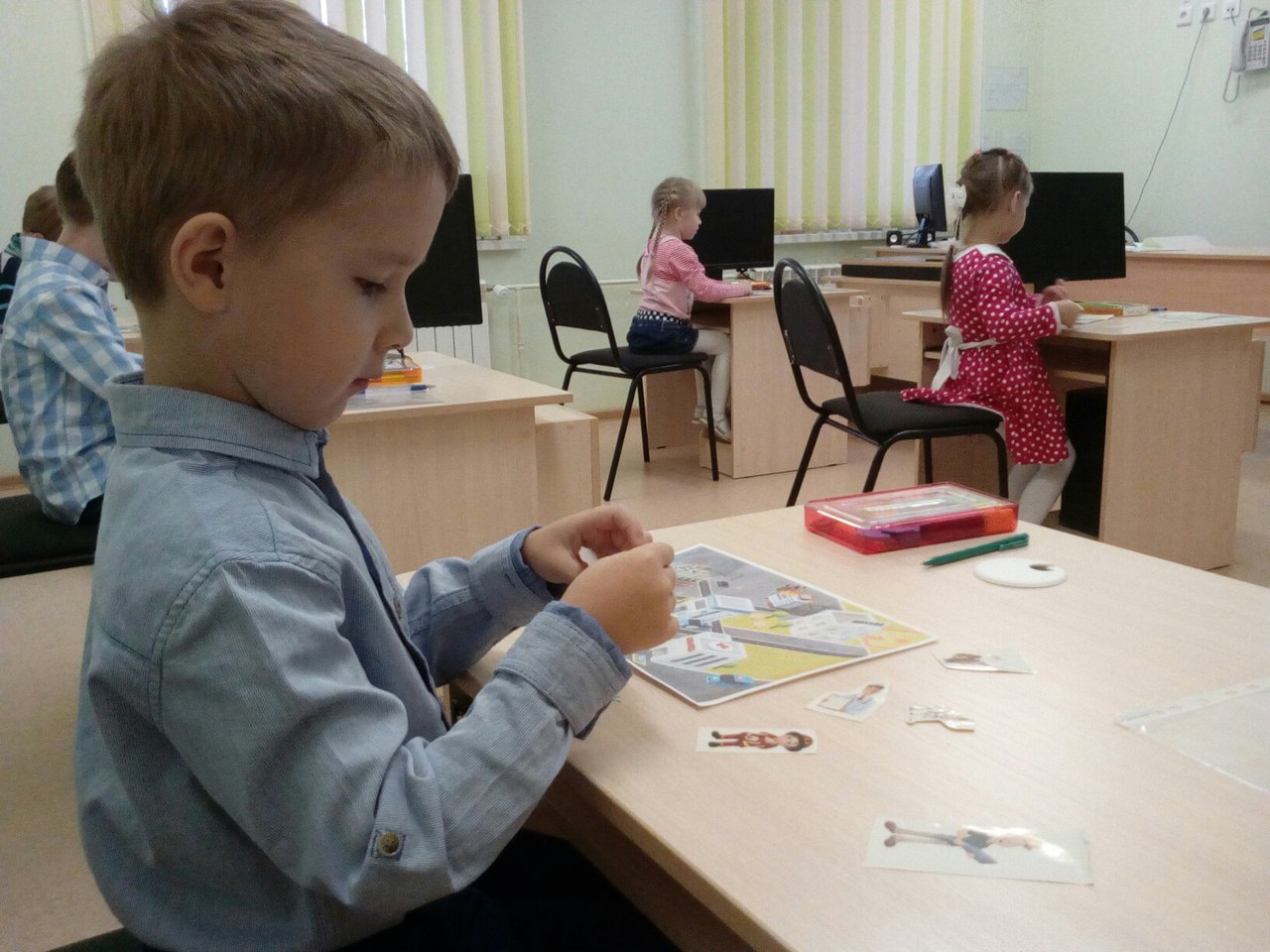 MULTIKID является комбинацией специального программного обеспечения, интерактивного стола и учебных материалов (карточки с заданиями, таблицы, пазлы, блоки, рабочие тетради). В задачи комплекса входит общеобразовательная подготовка, развитие навыков работы с учебными материалами, навыков использования различных концепций, а также навыков коллективной работы.
Наураша в стране Наурандия
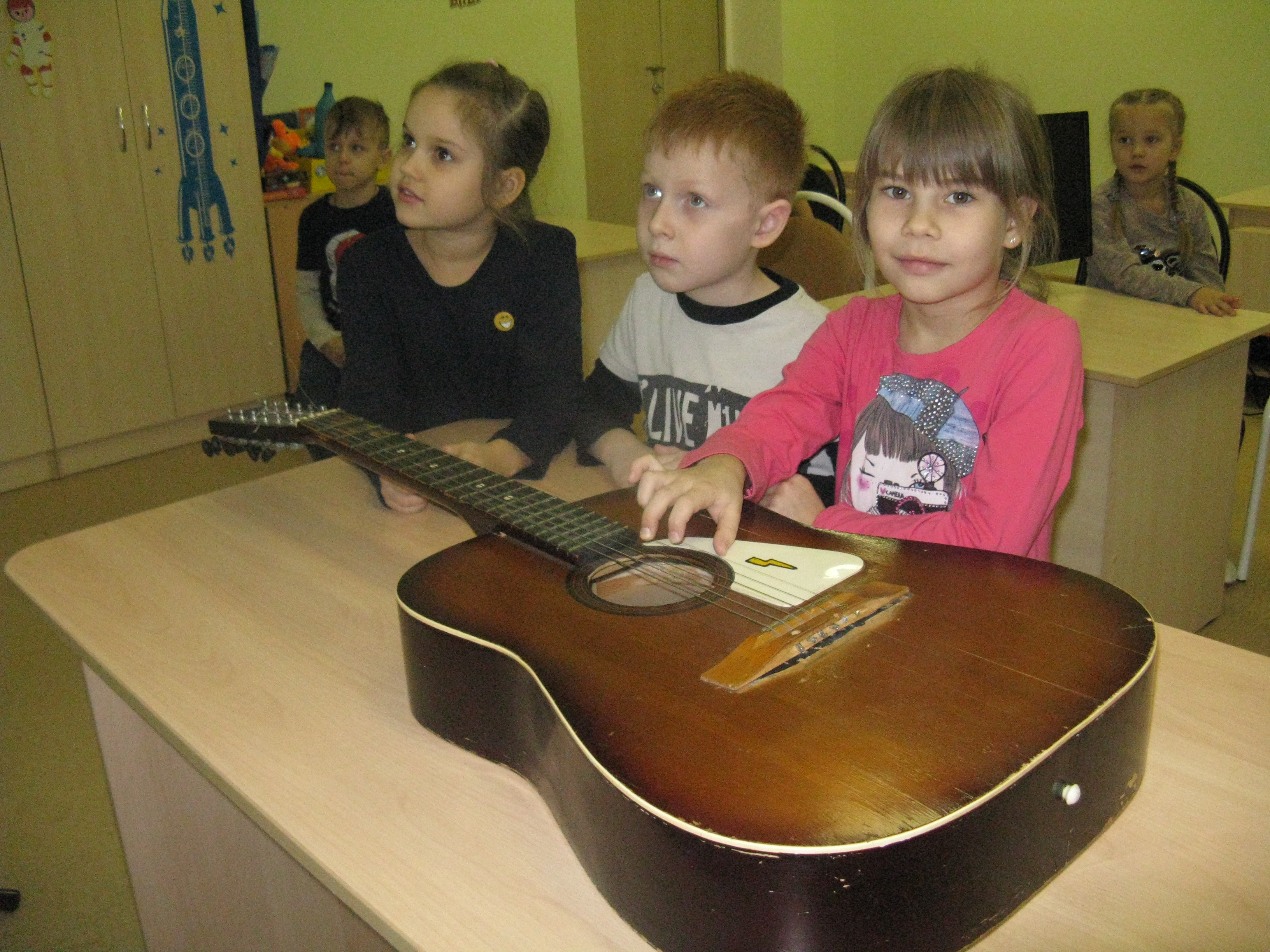 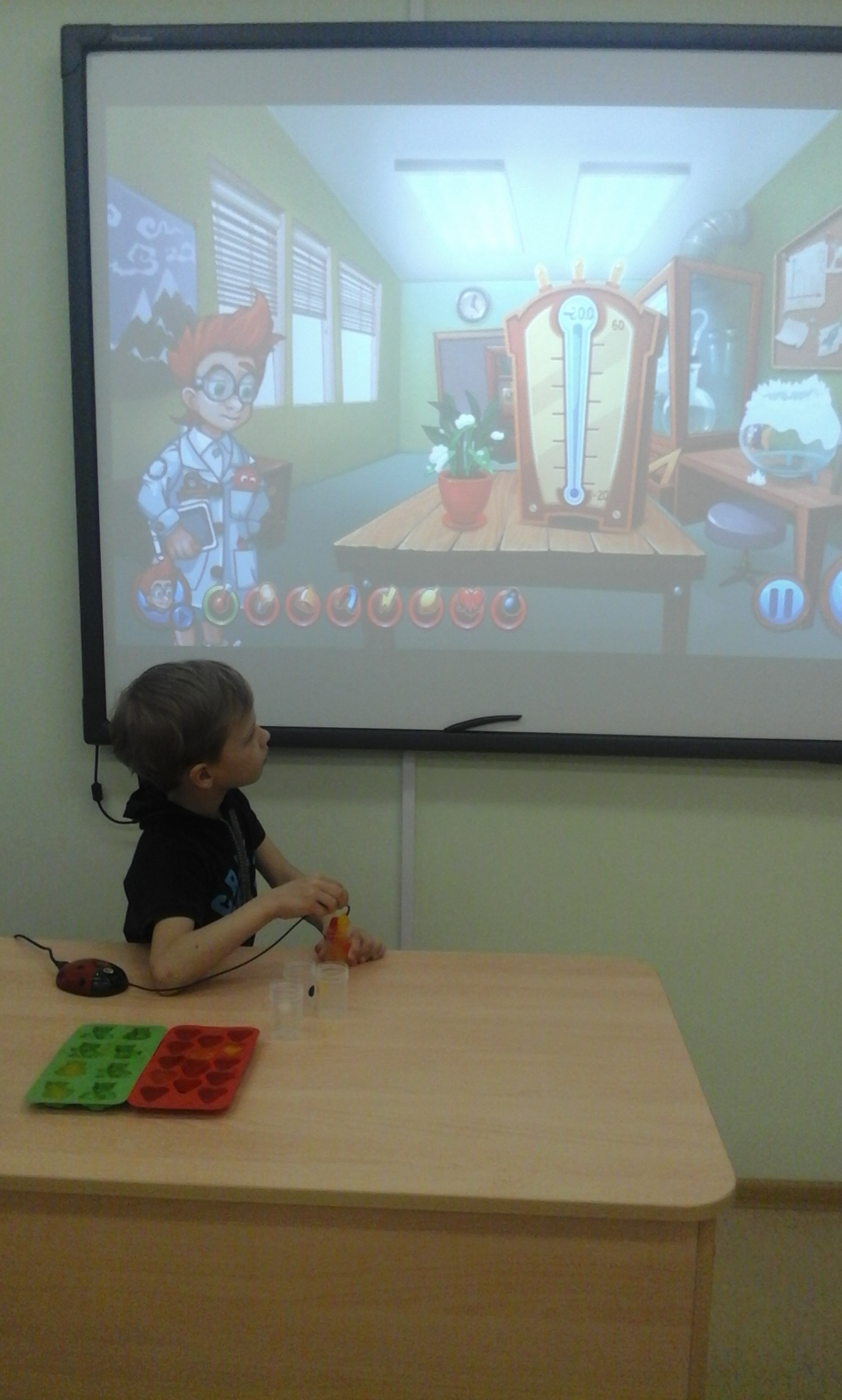 Дополнительная программа «Наураша» носит опытно-экспериментальную направленность, которая определена особой актуальностью    
познавательного развития дошкольников в современных условиях. 
При изучении тем, предусмотренных кружком, развивается мышление образное и конкретное; зрительная и слуховая память; речь, внимание, восприятие.
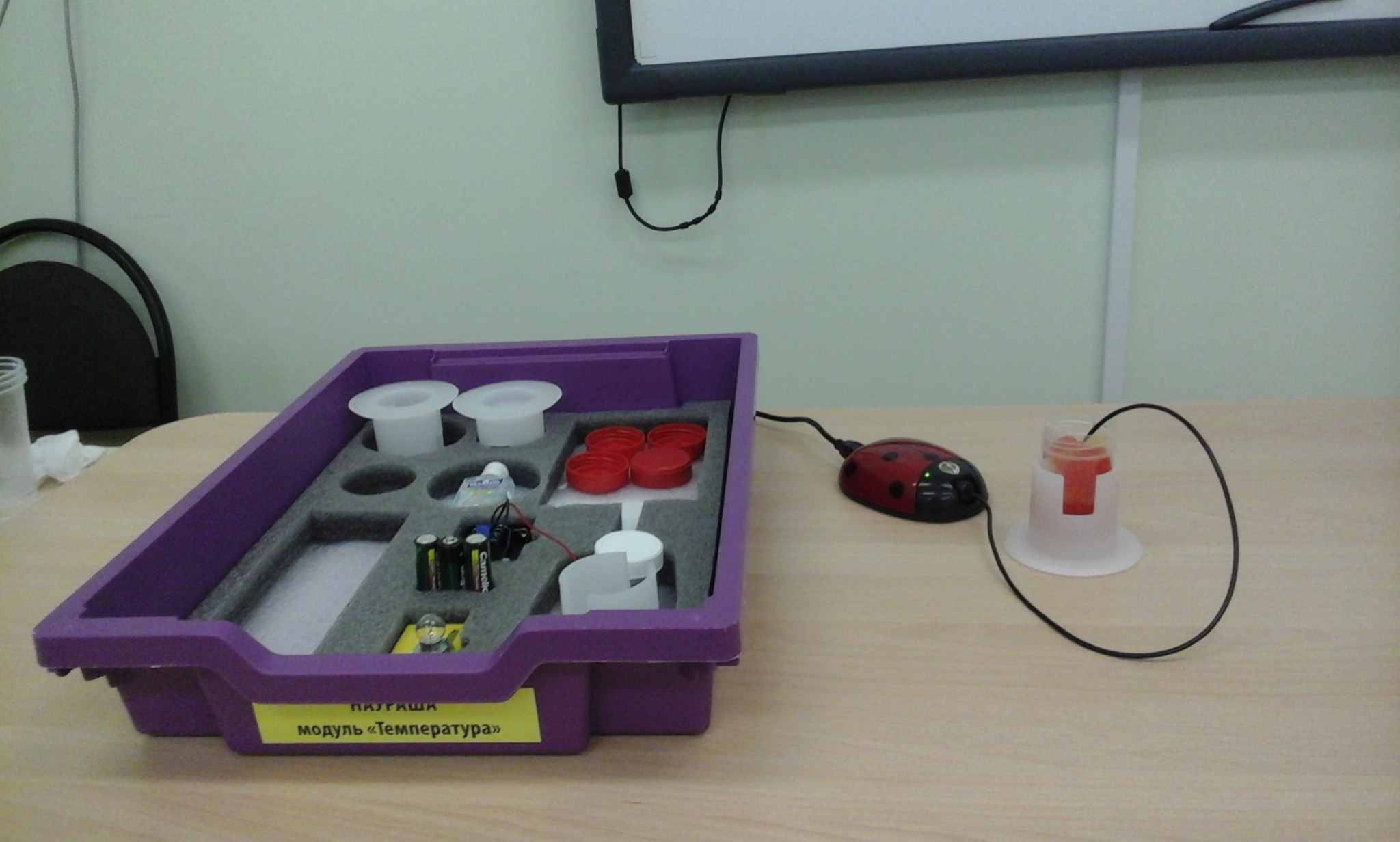 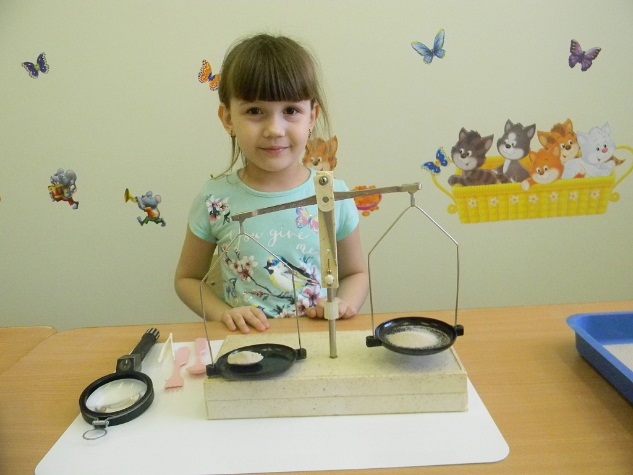 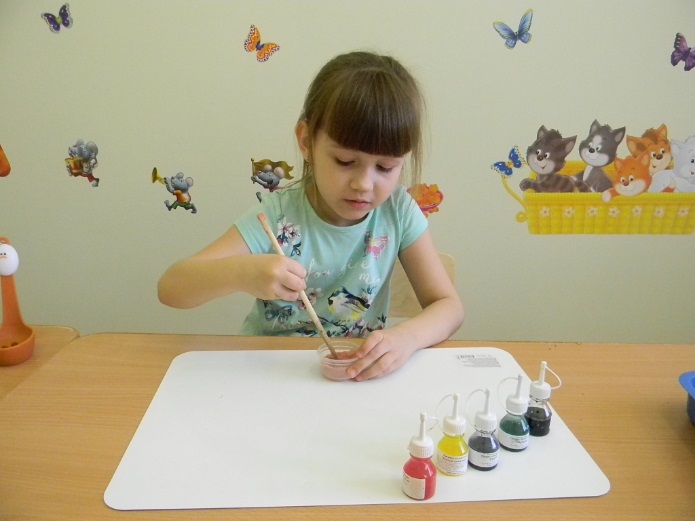 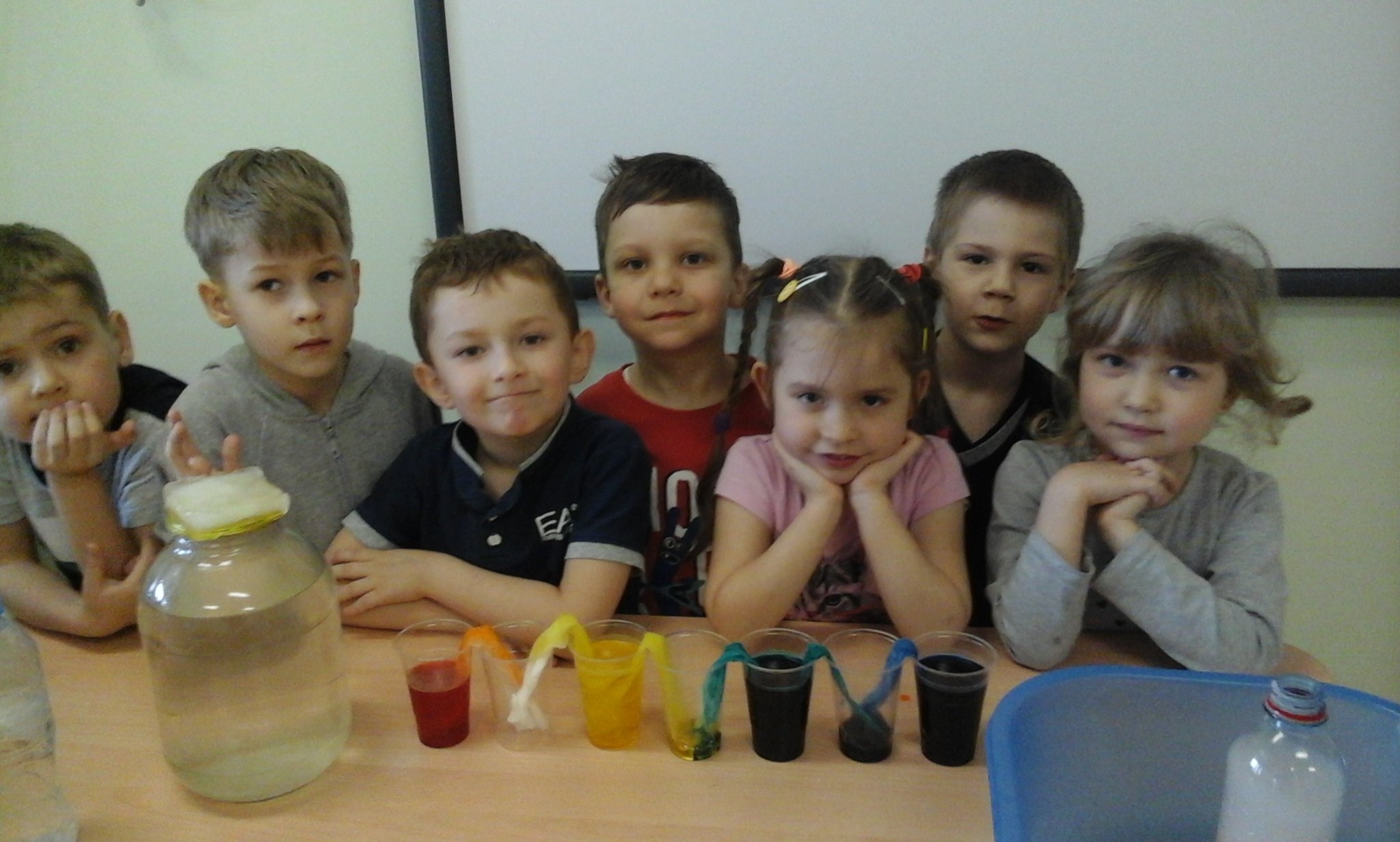 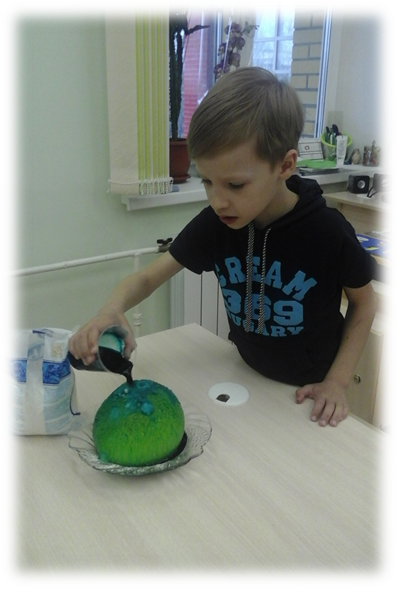 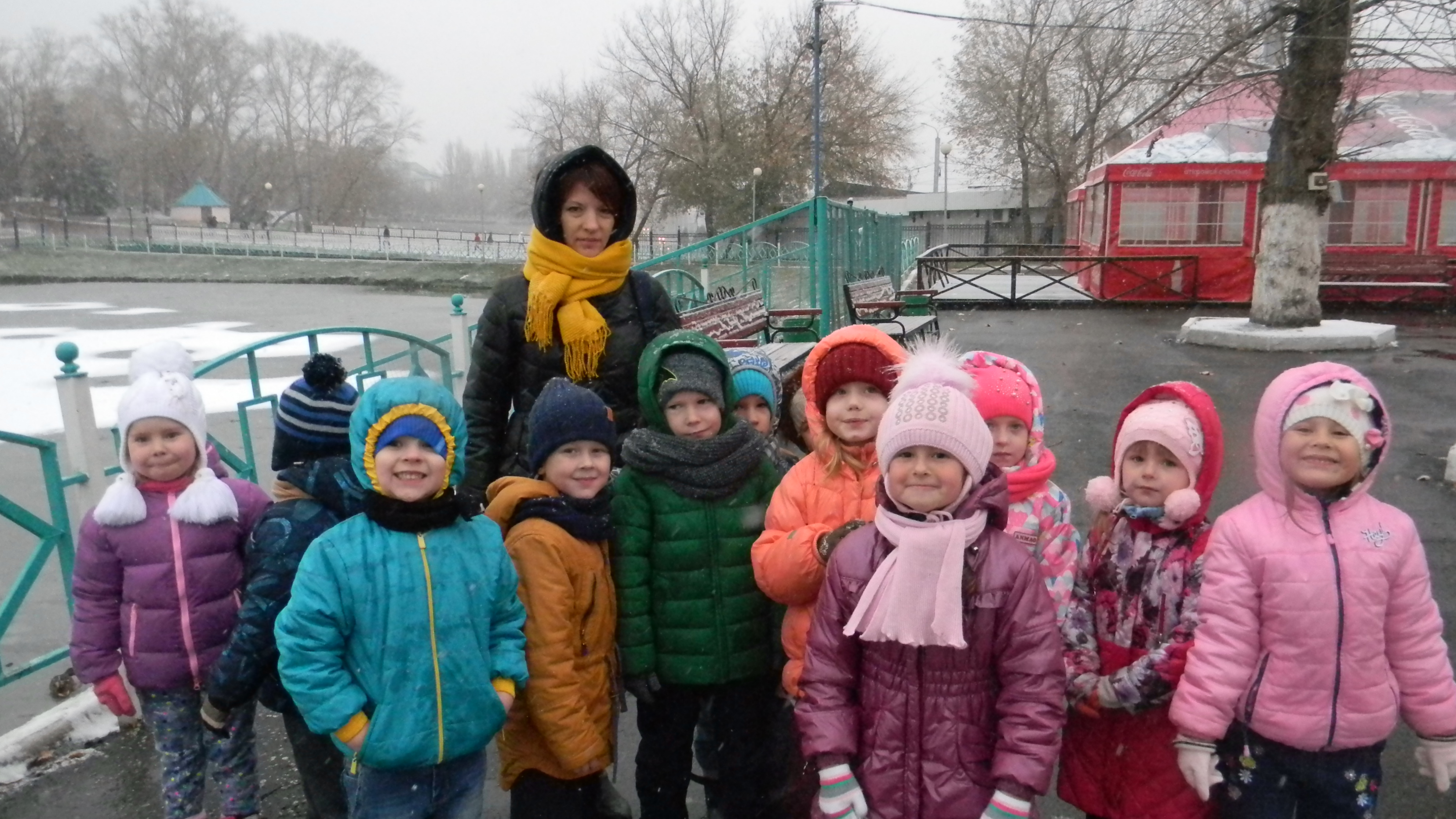 Экологическая тропа
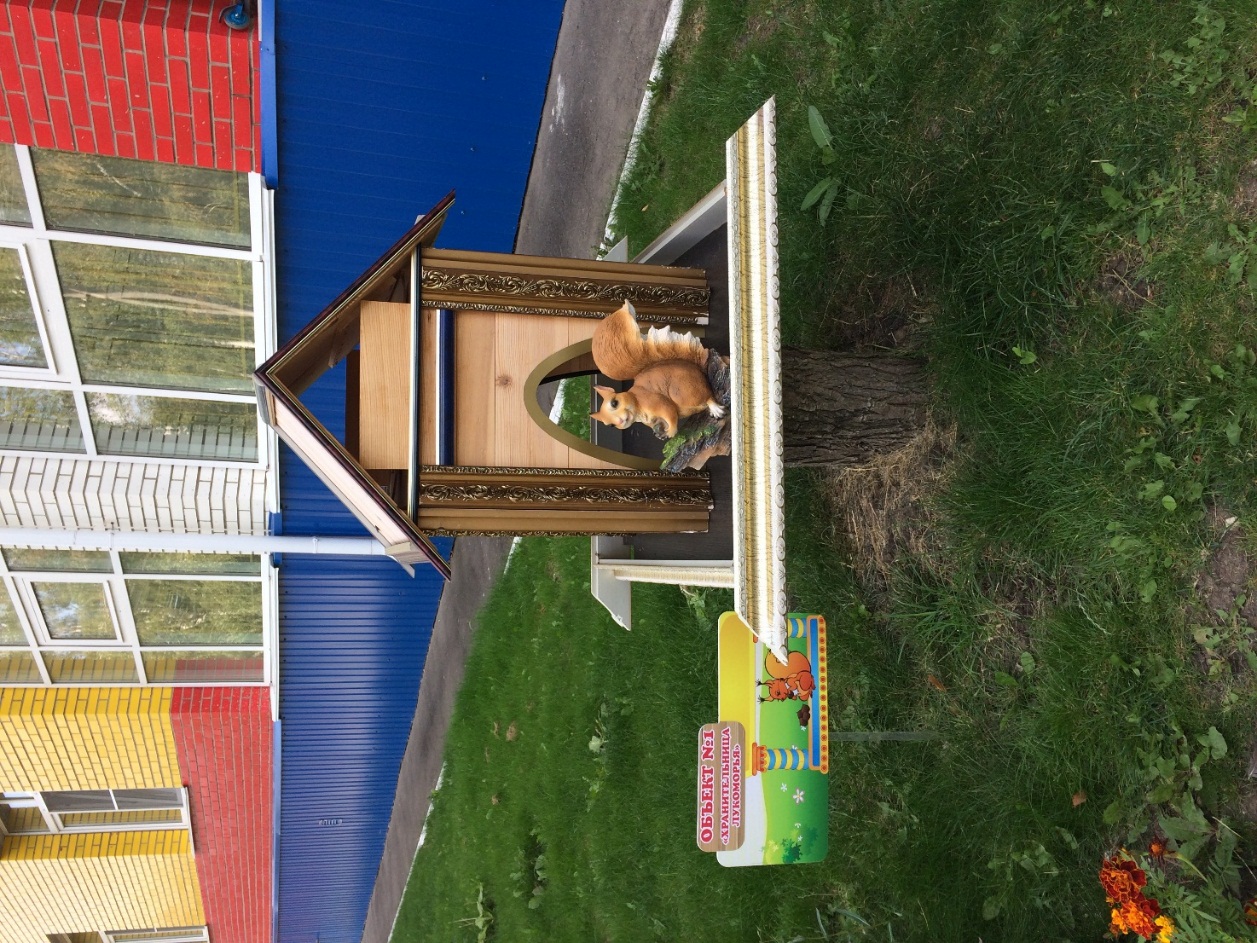 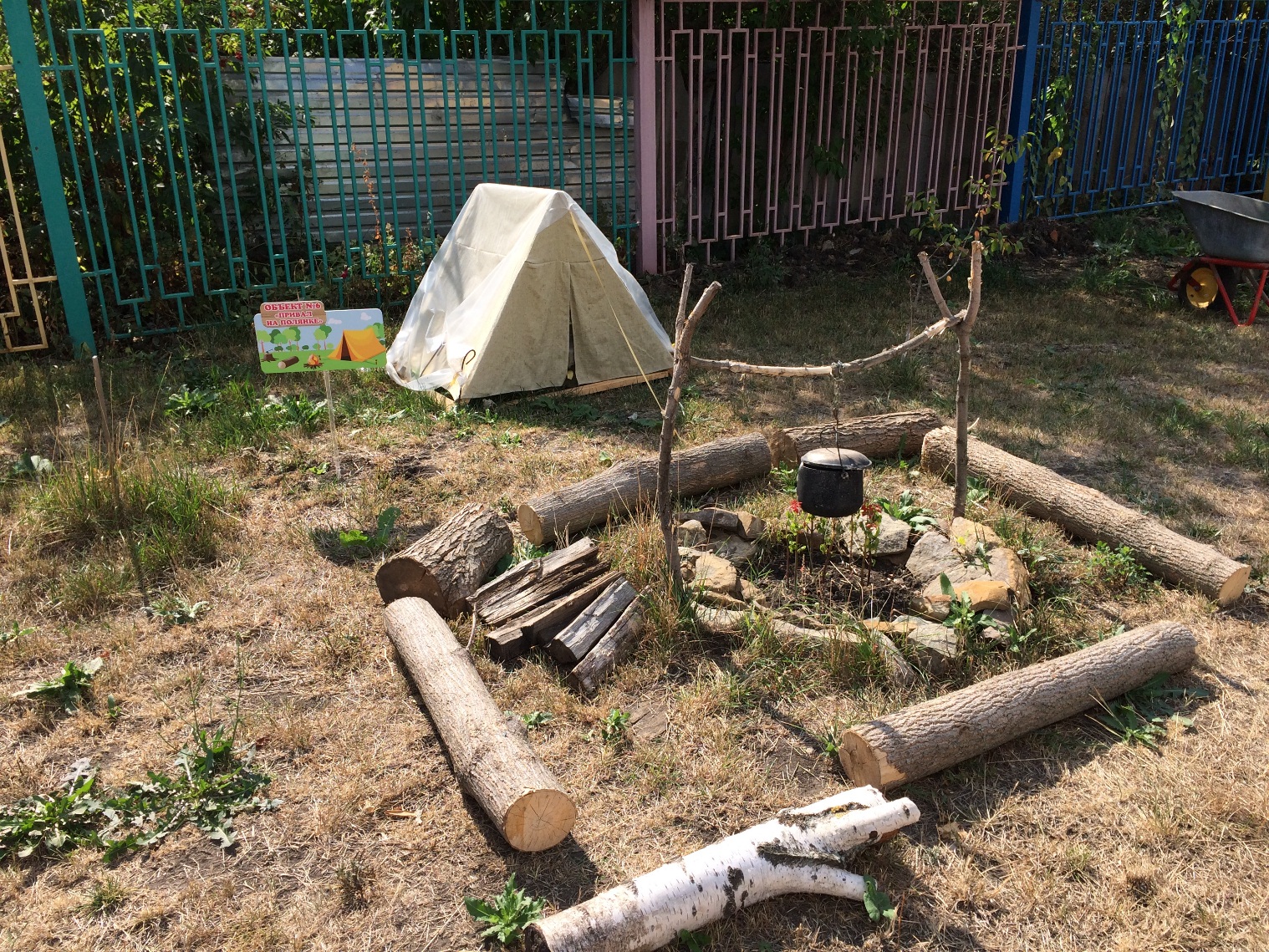 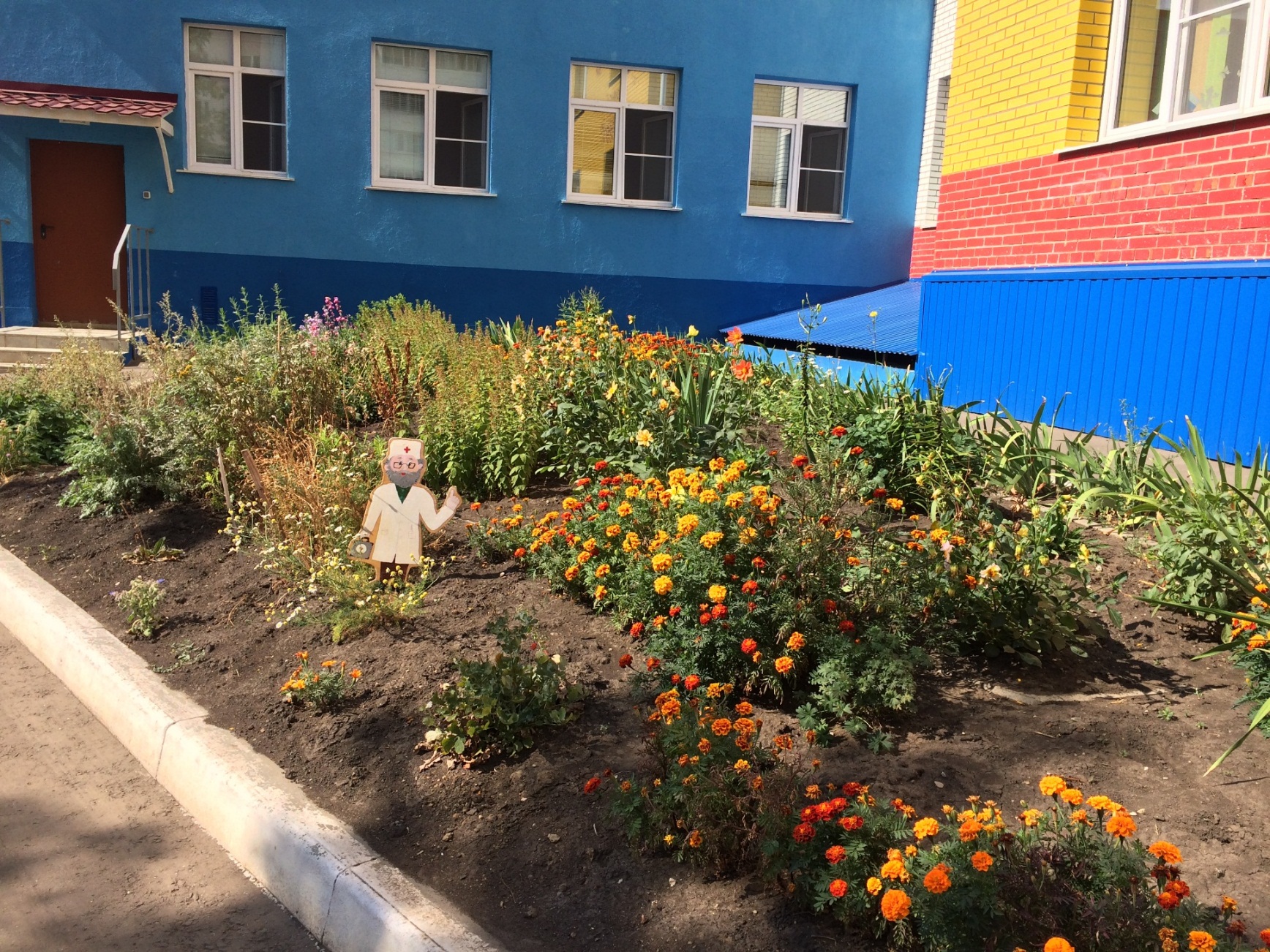 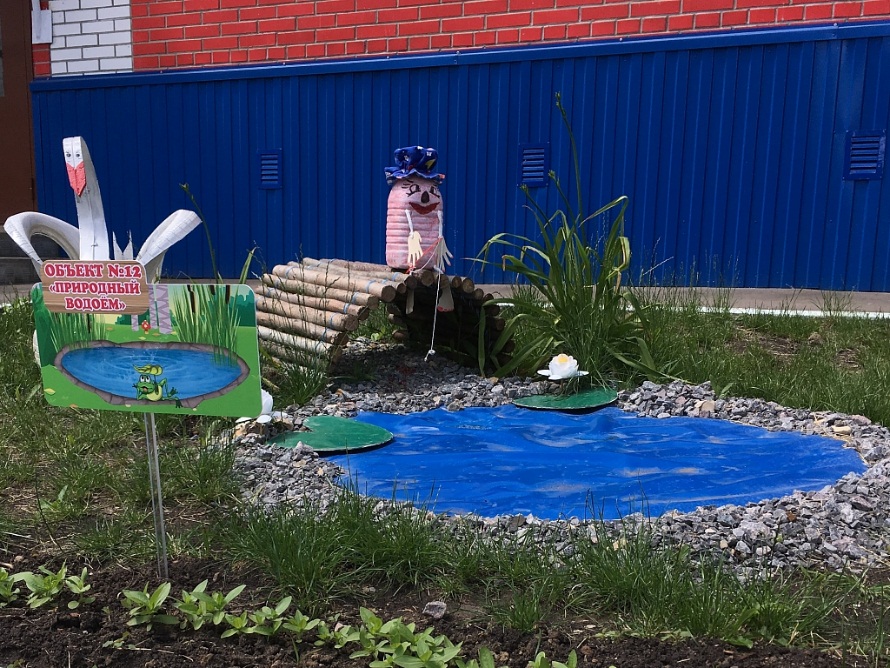 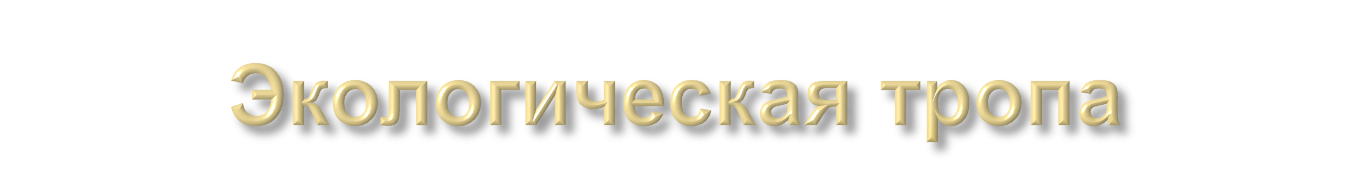 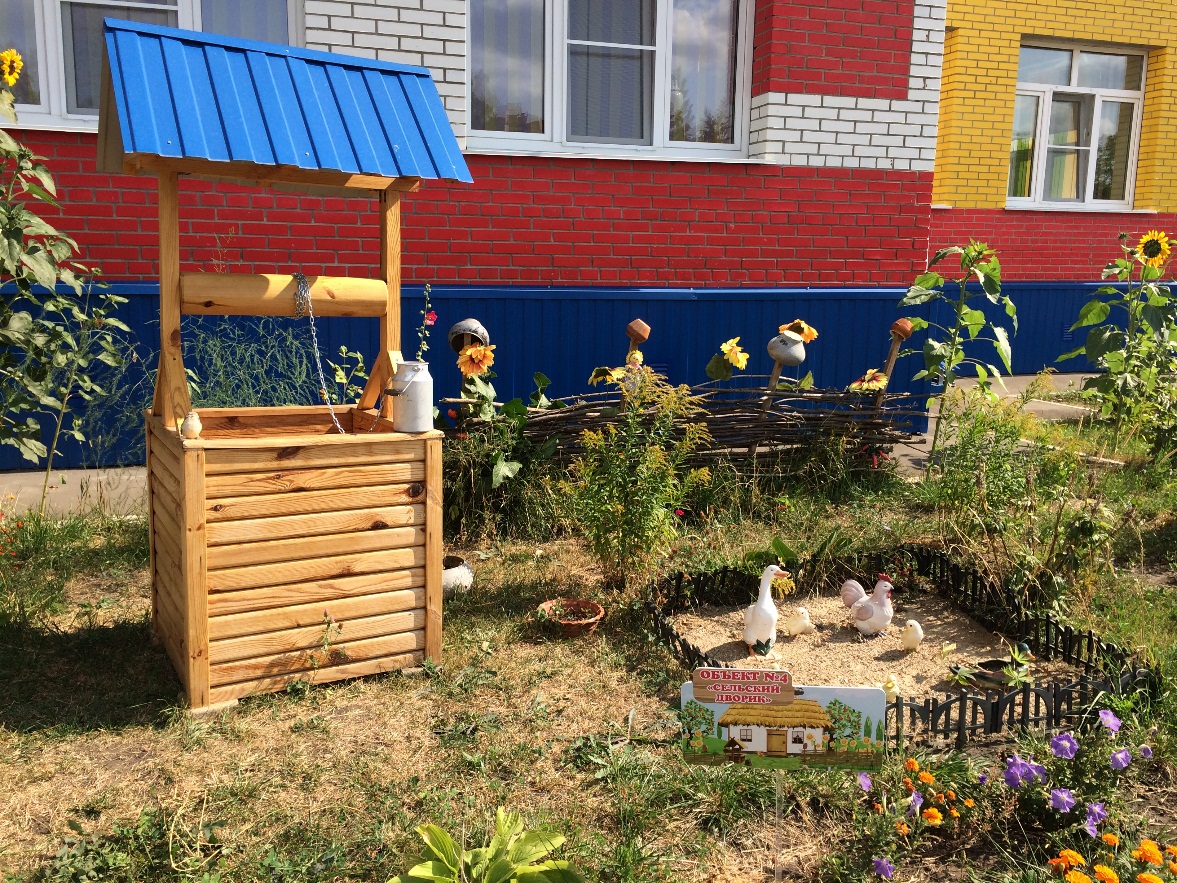 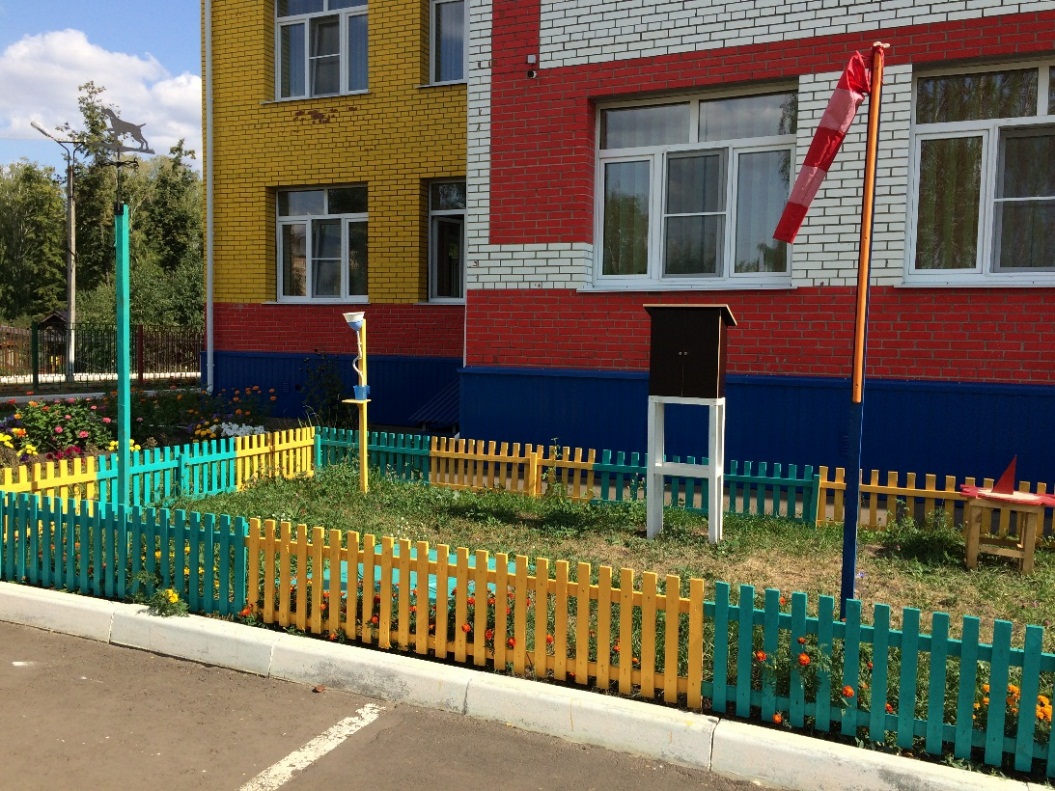 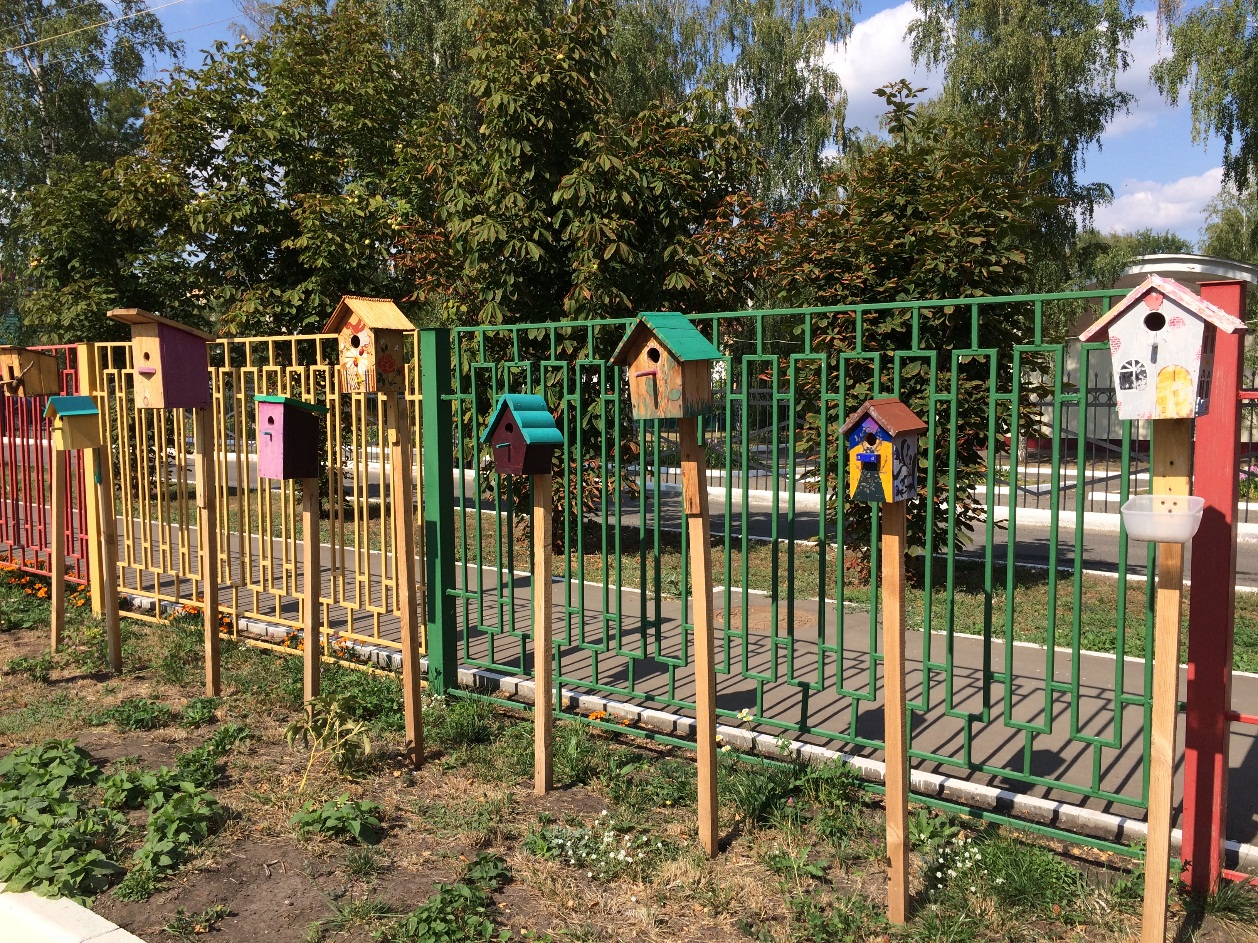 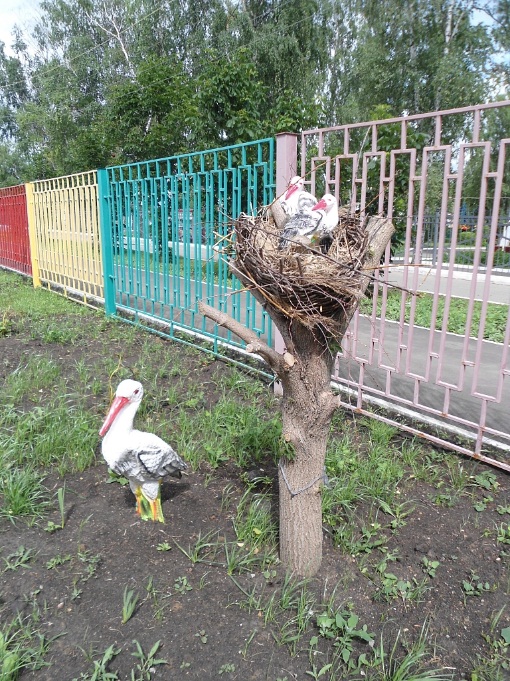 Студия изобразительного искусства
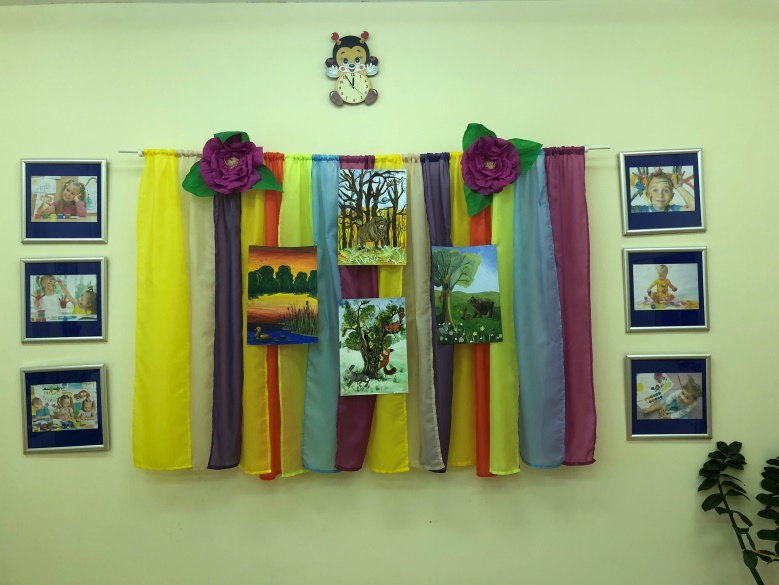 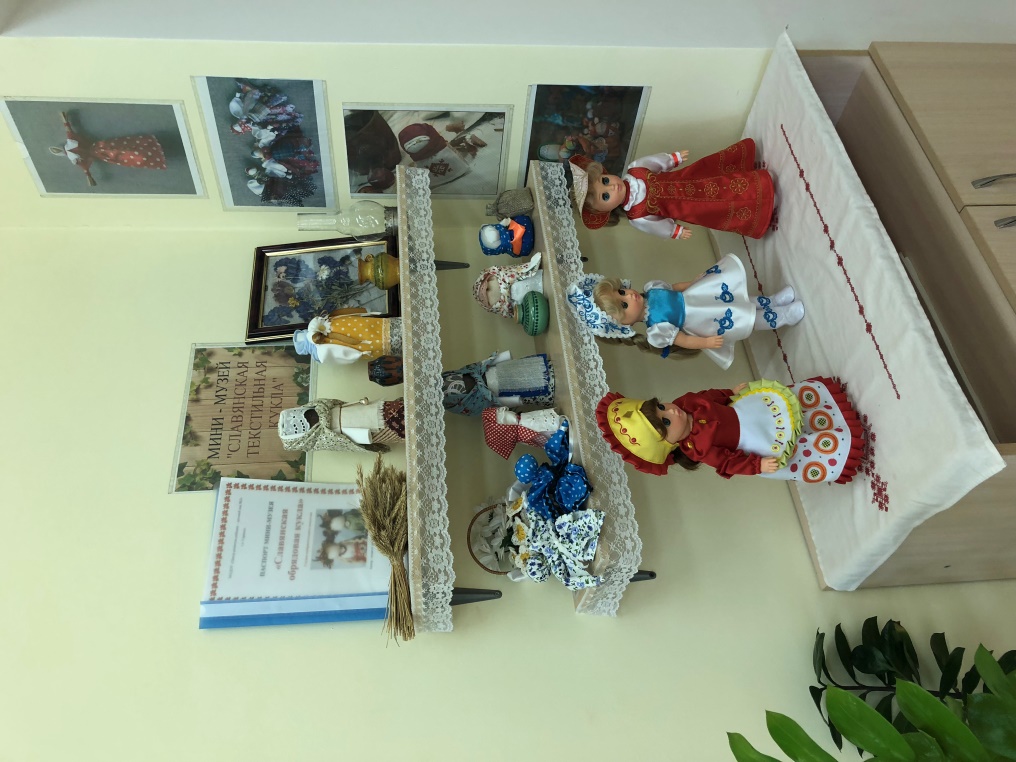 Студия изобразительного искусства
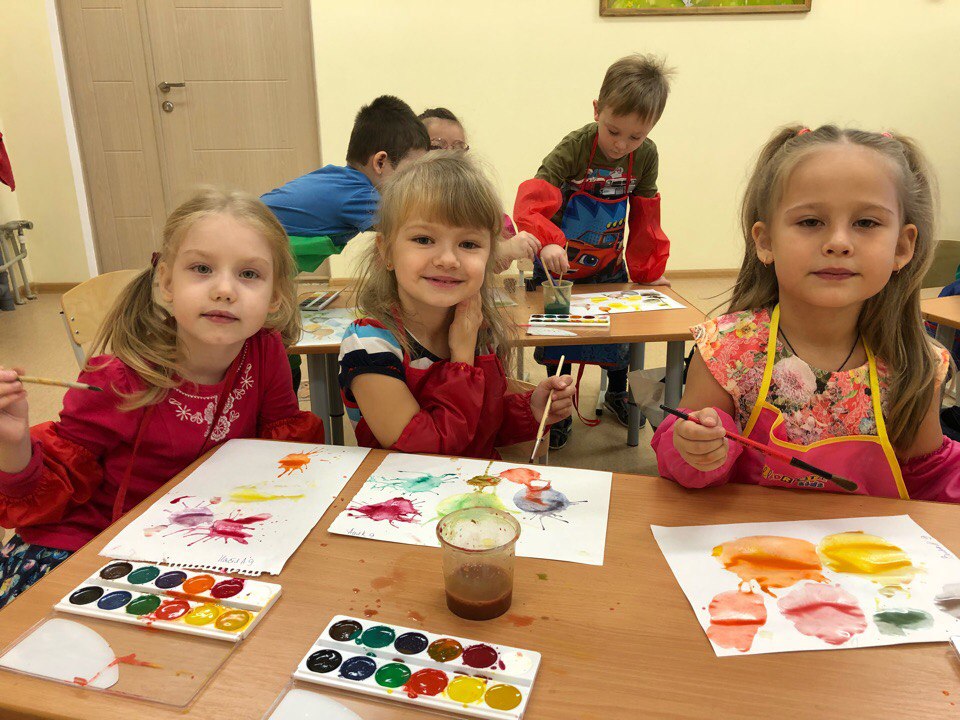 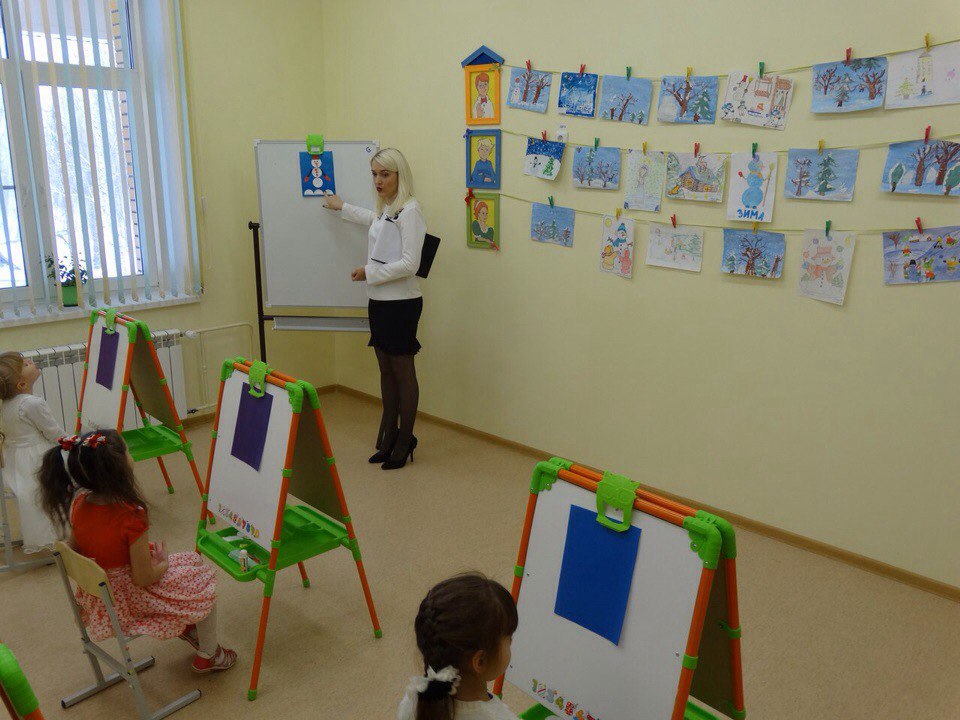 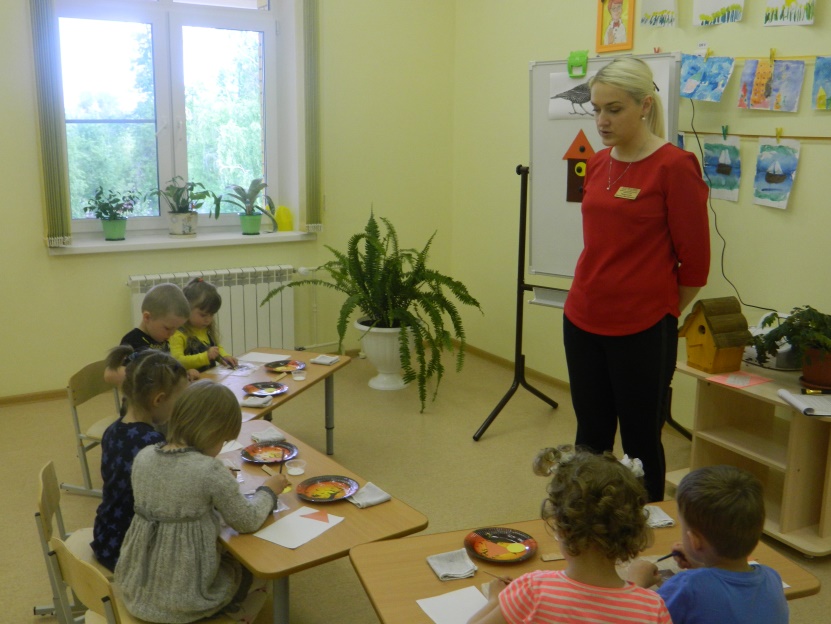 Наглядно – демонстративный материал
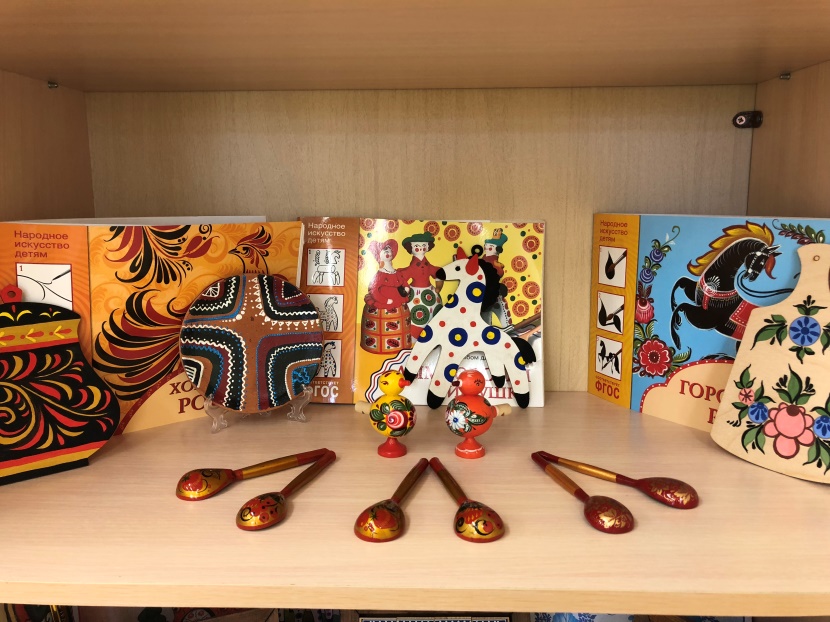 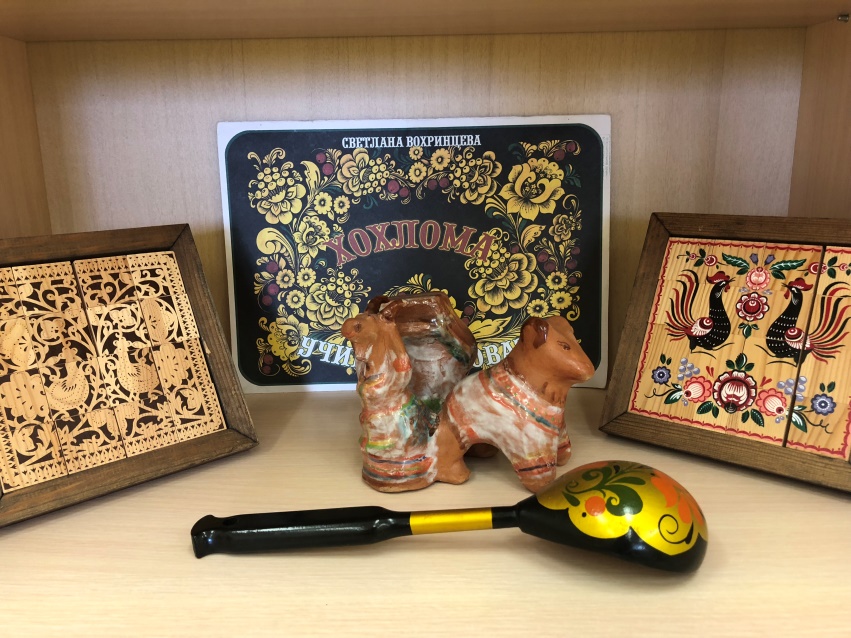 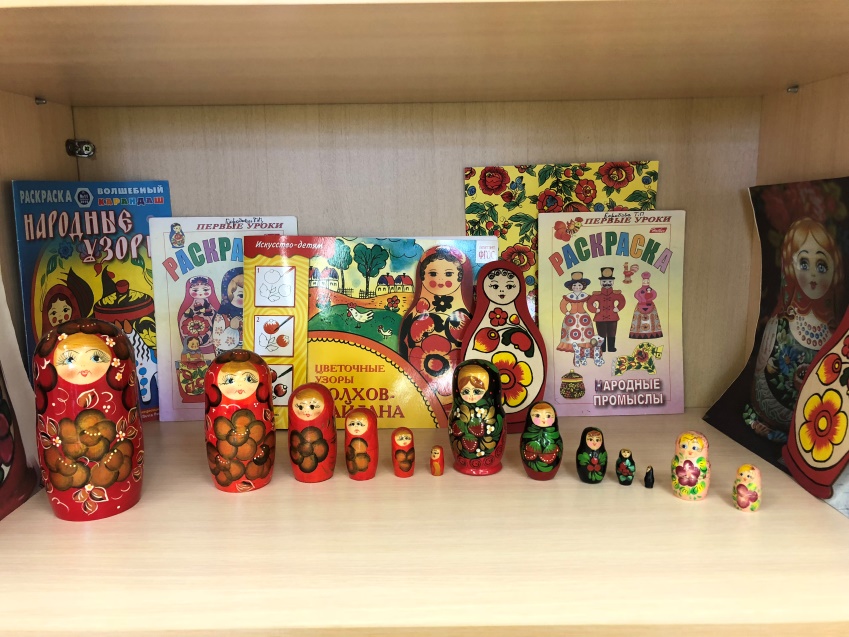 Музыкальный зал
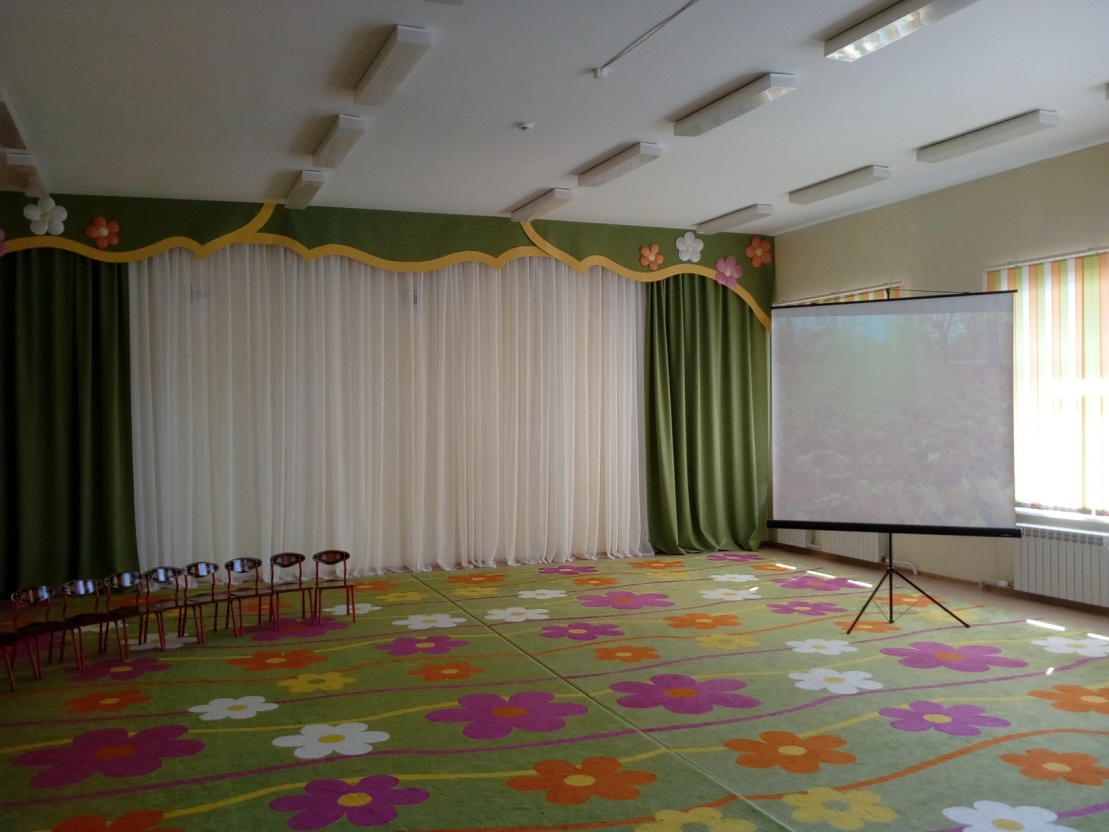 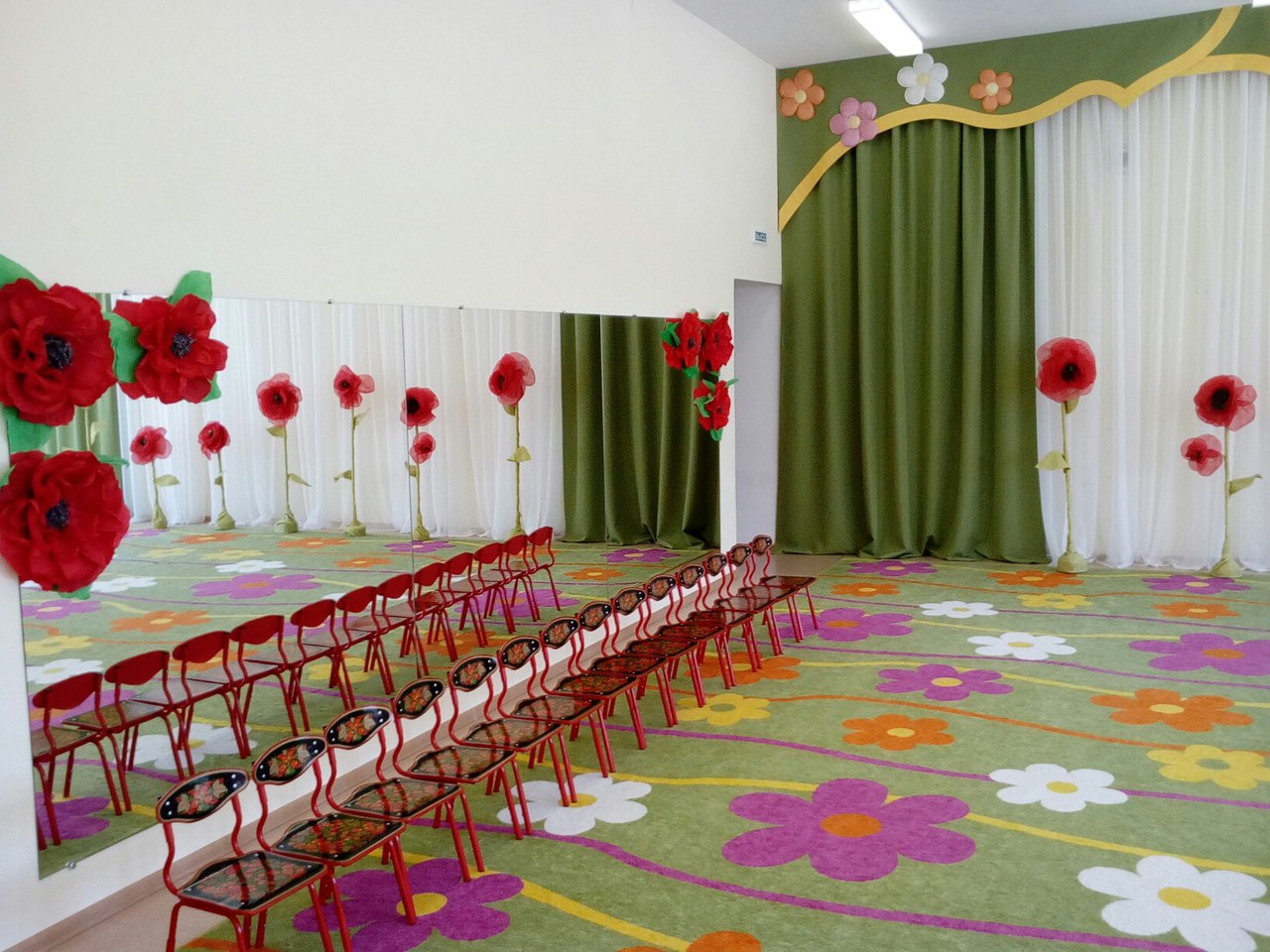 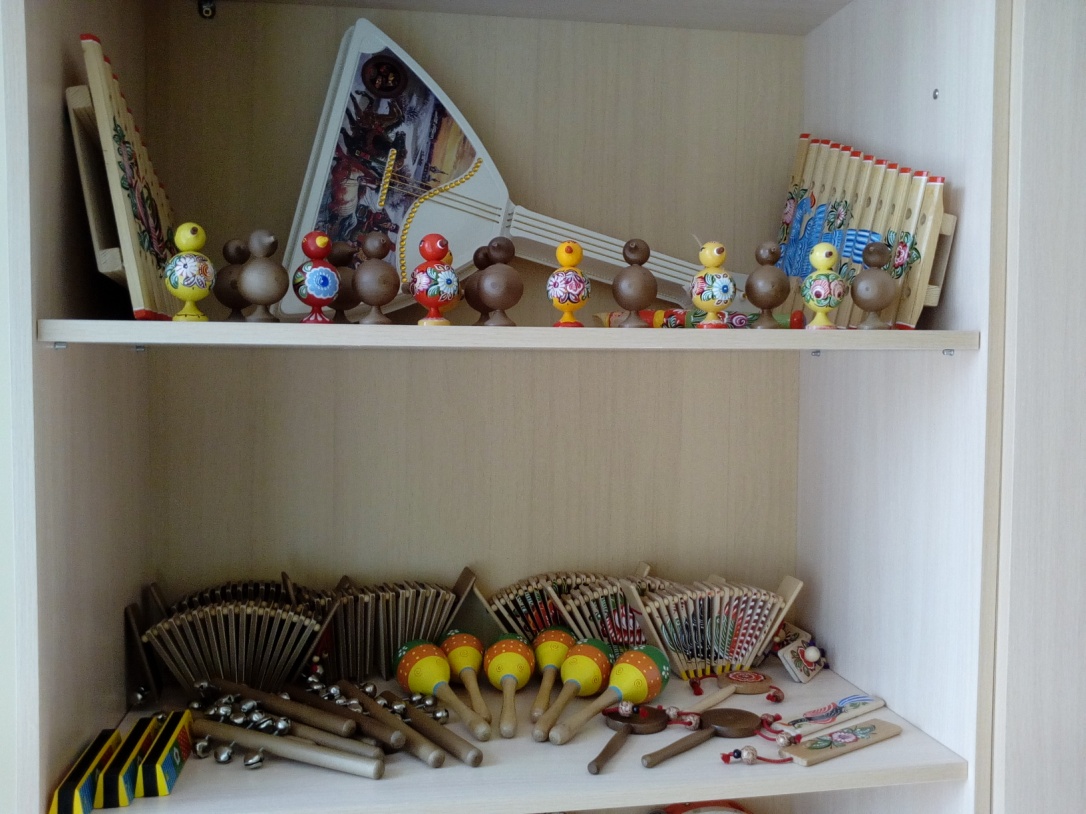 Кружок «Домисолька»
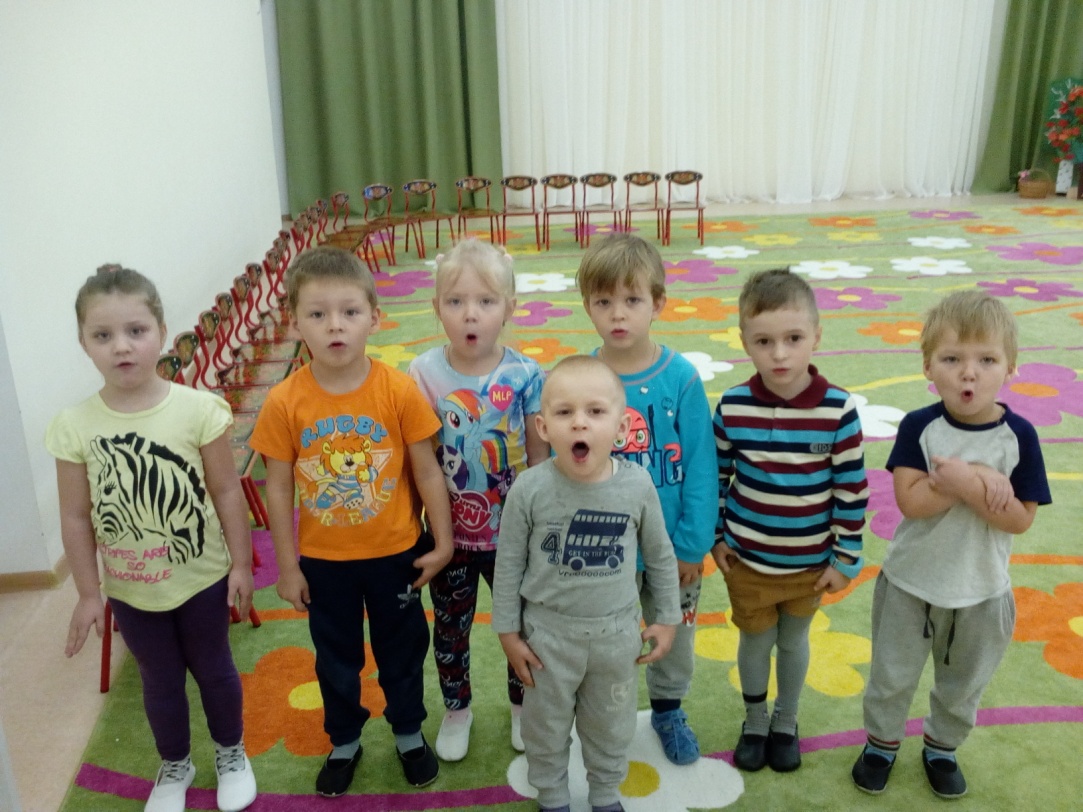 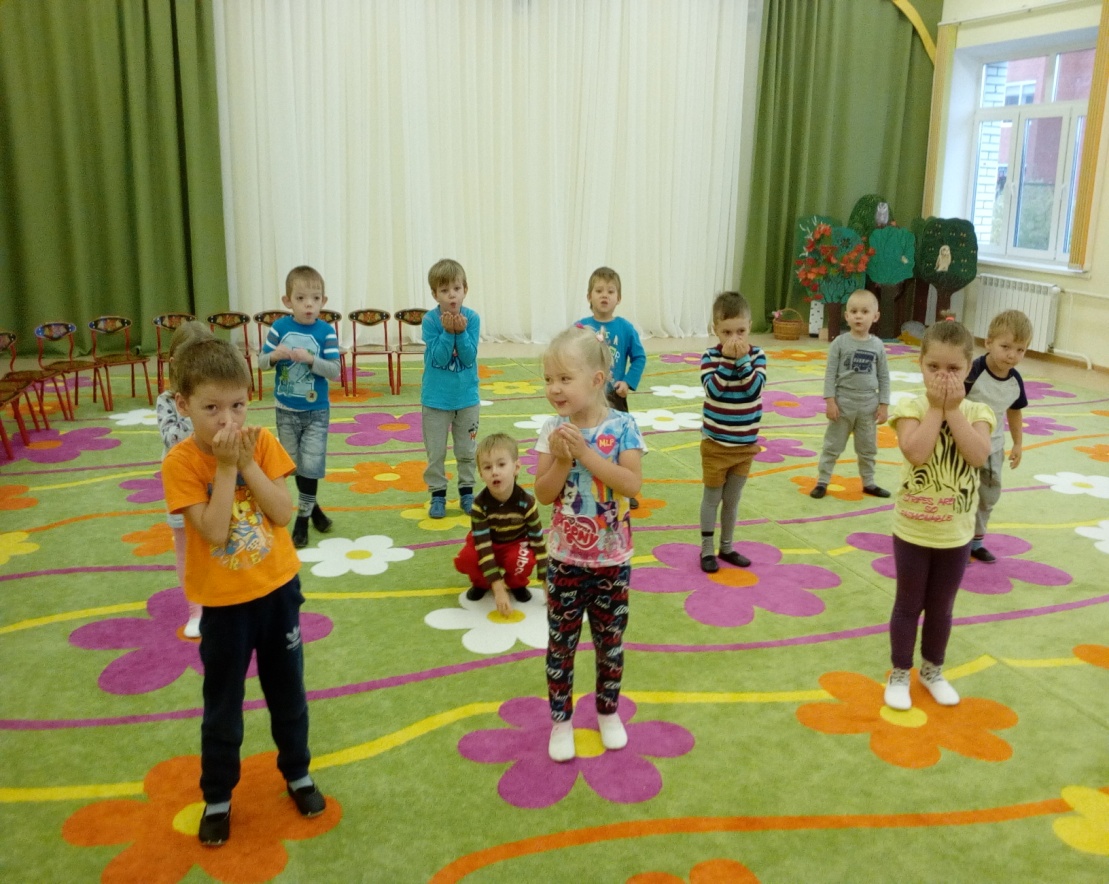 Утренники
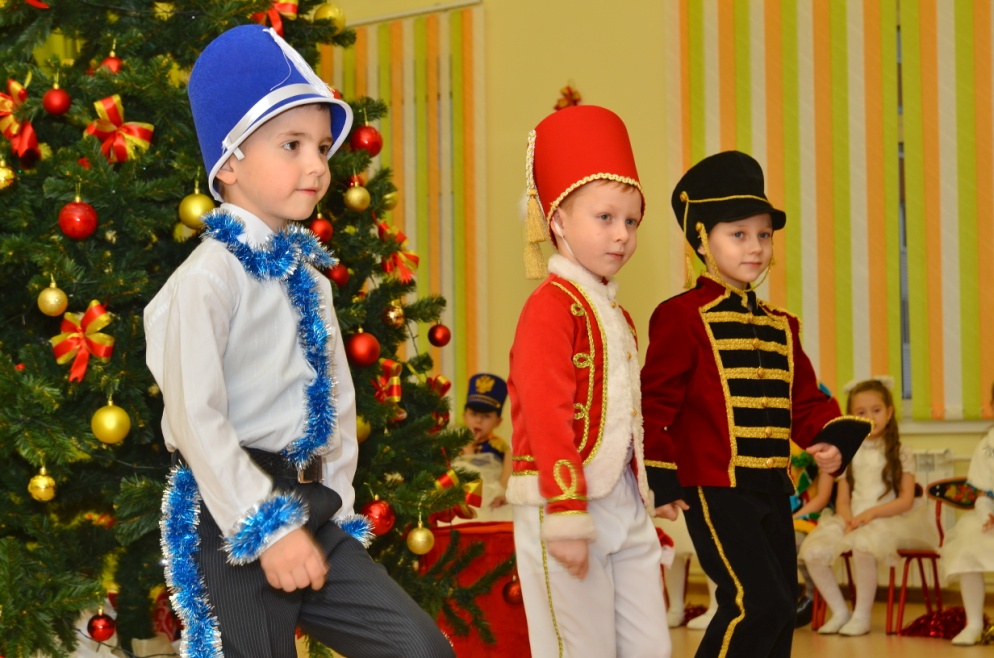 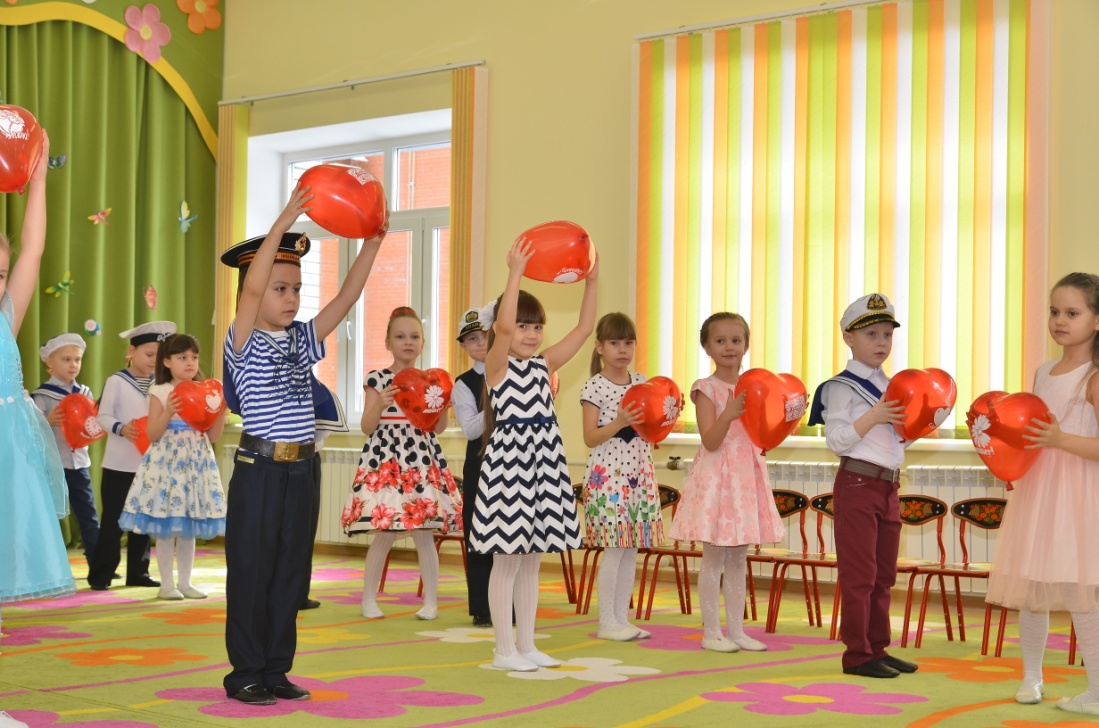 Психолог
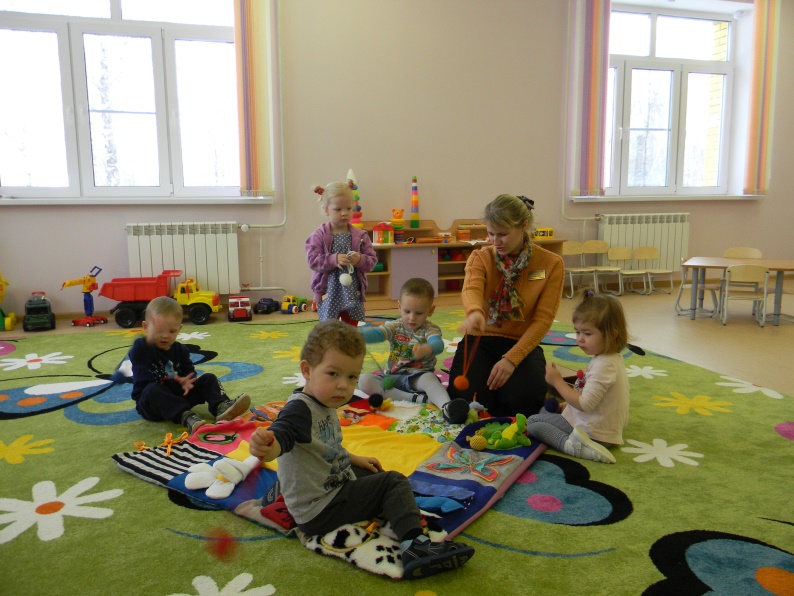 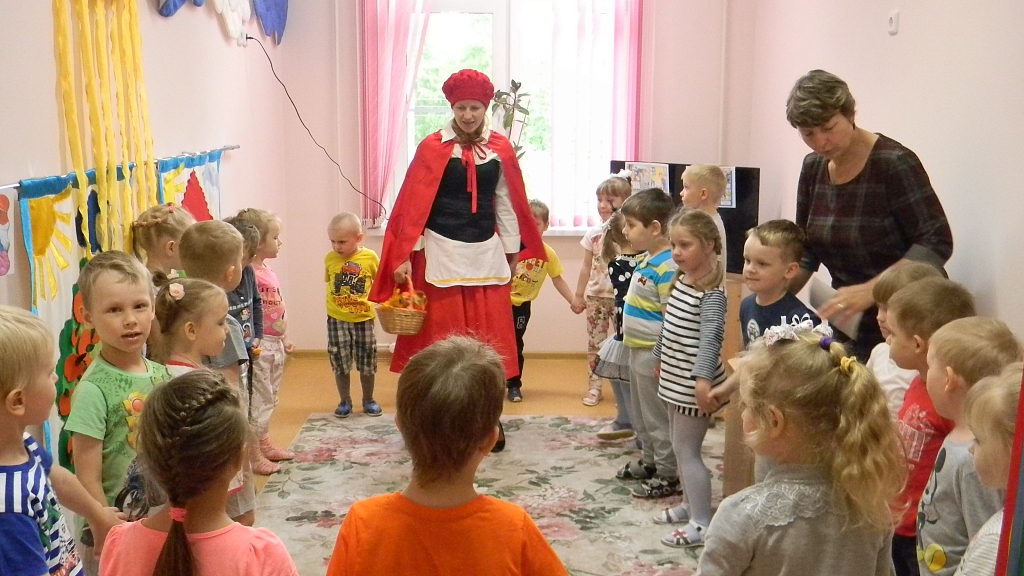 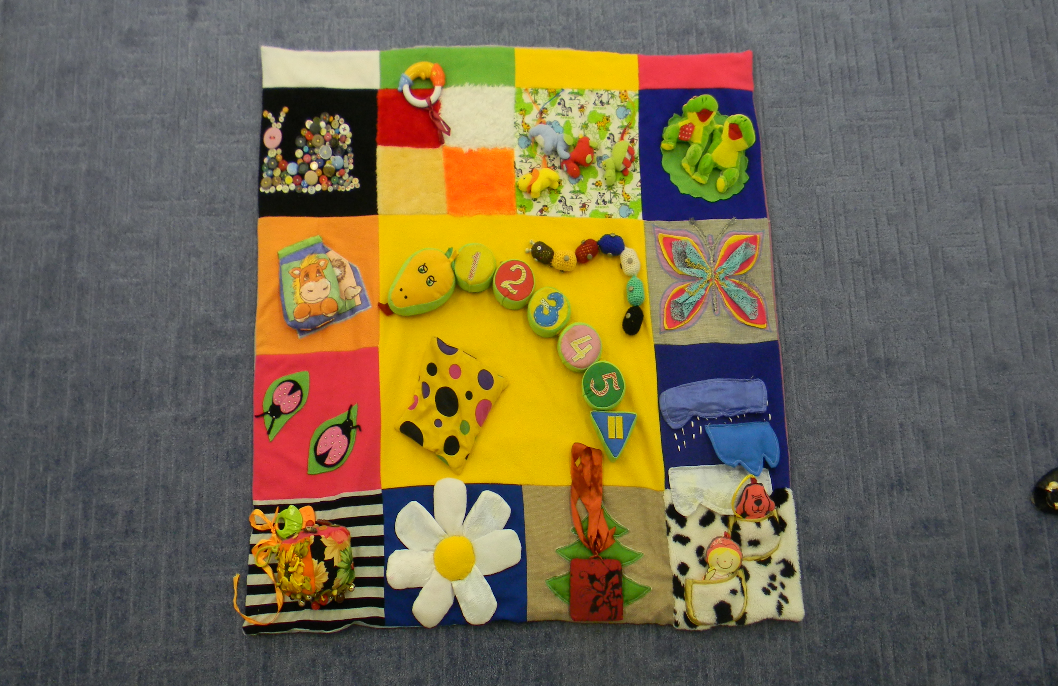 Учитель-логопед
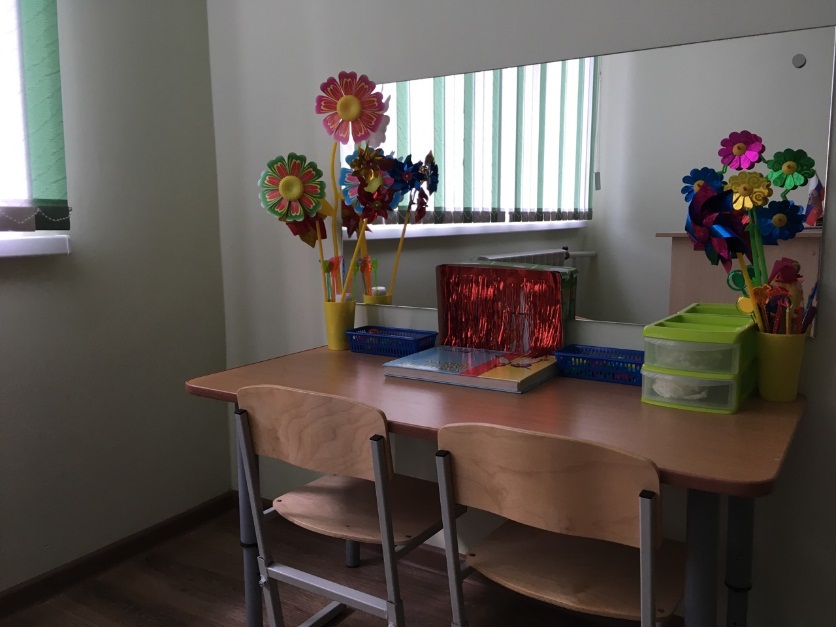 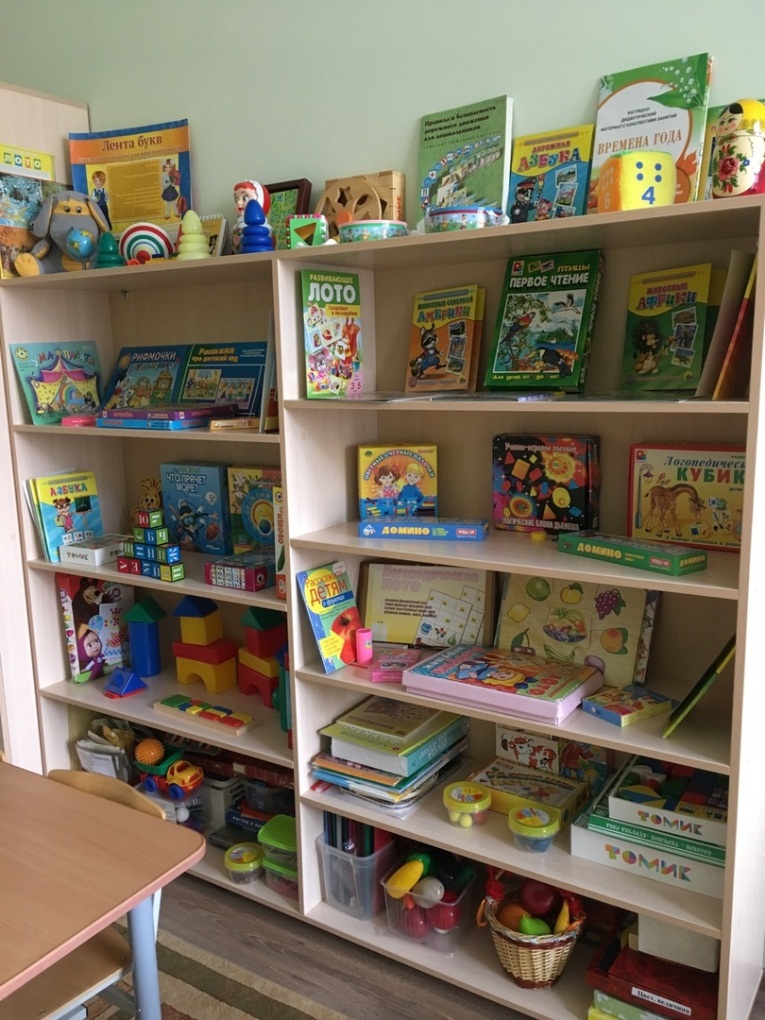 Спортивный зал
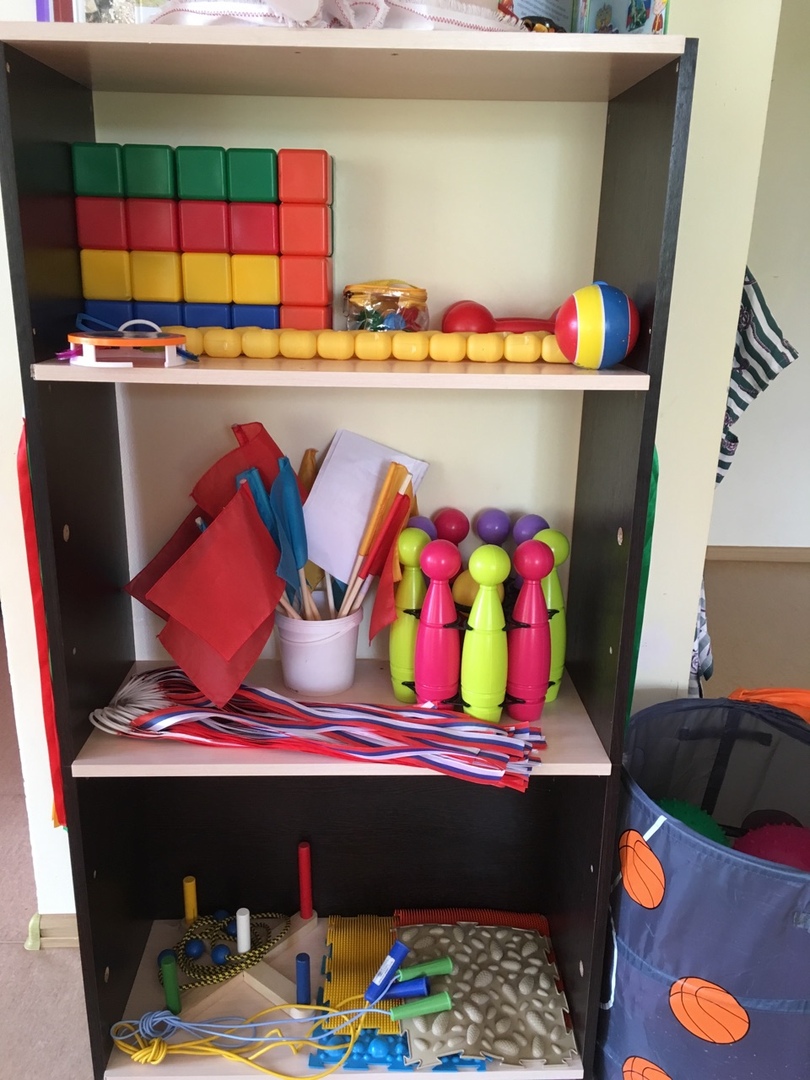 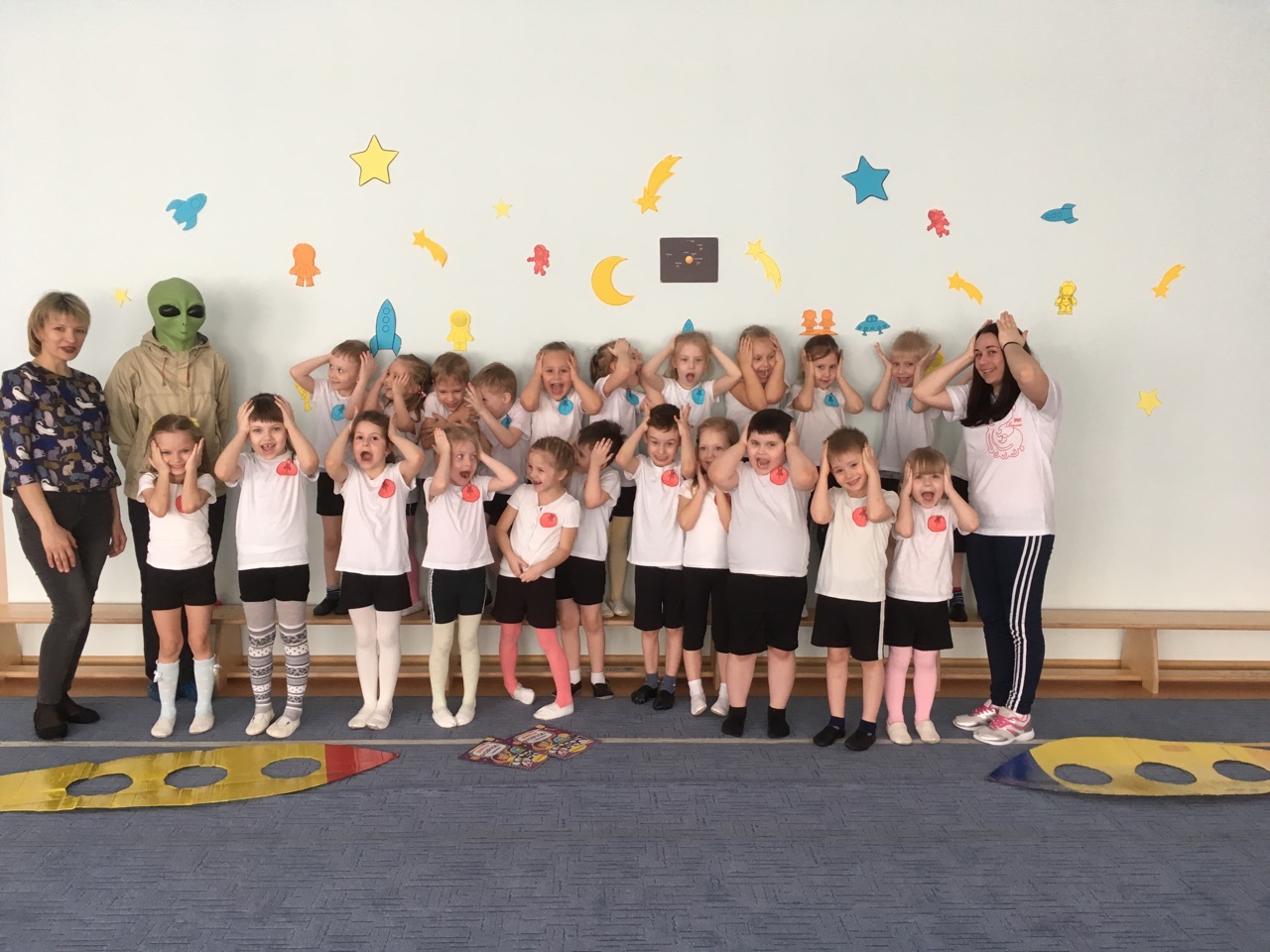 В каждой группе созданы уголки по физическому развитию
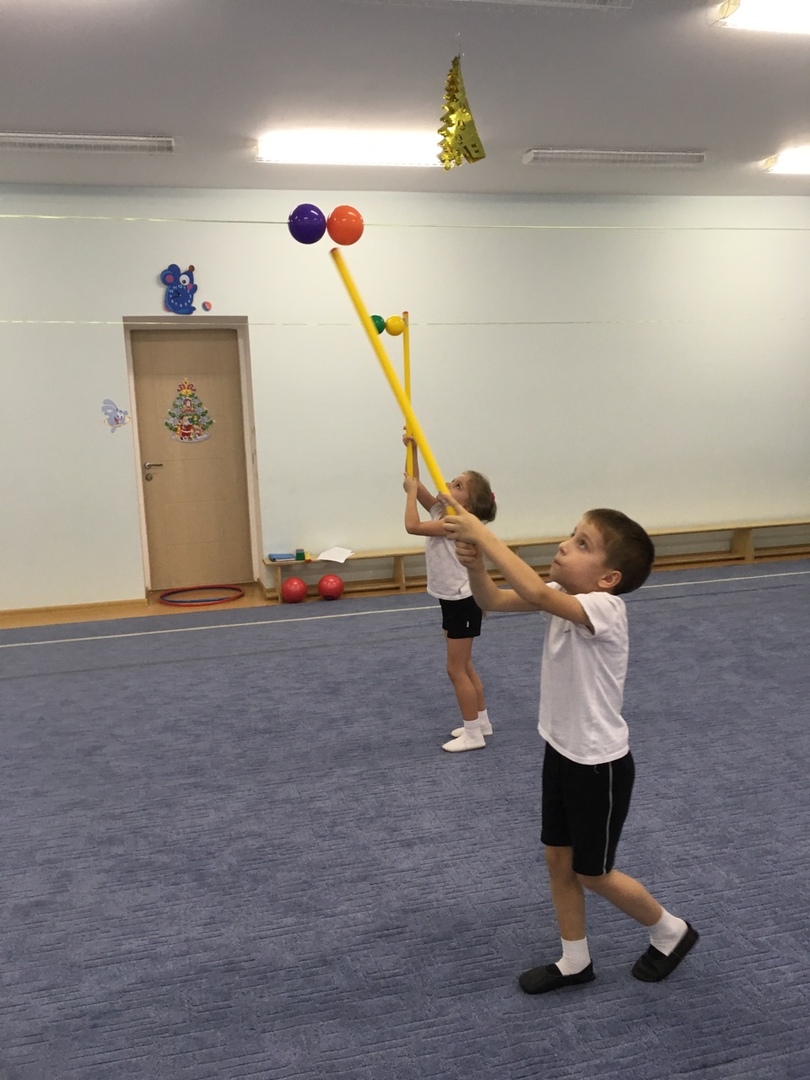 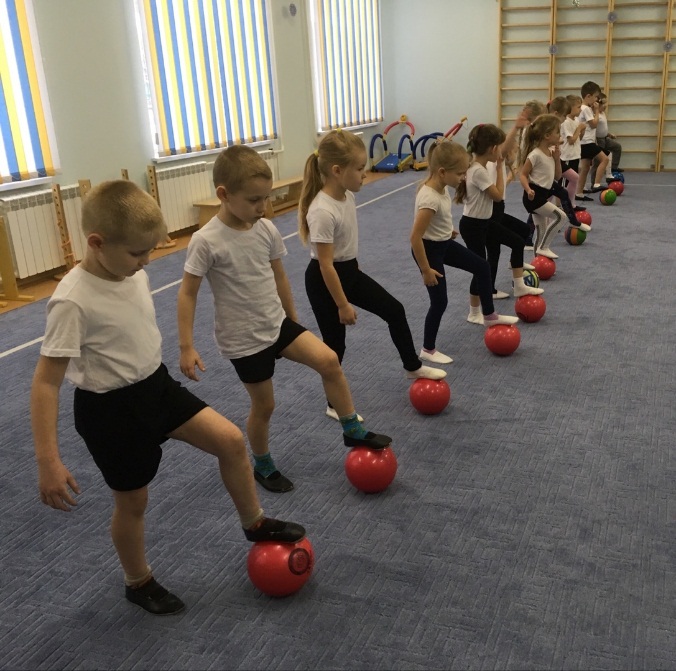 Бассейн
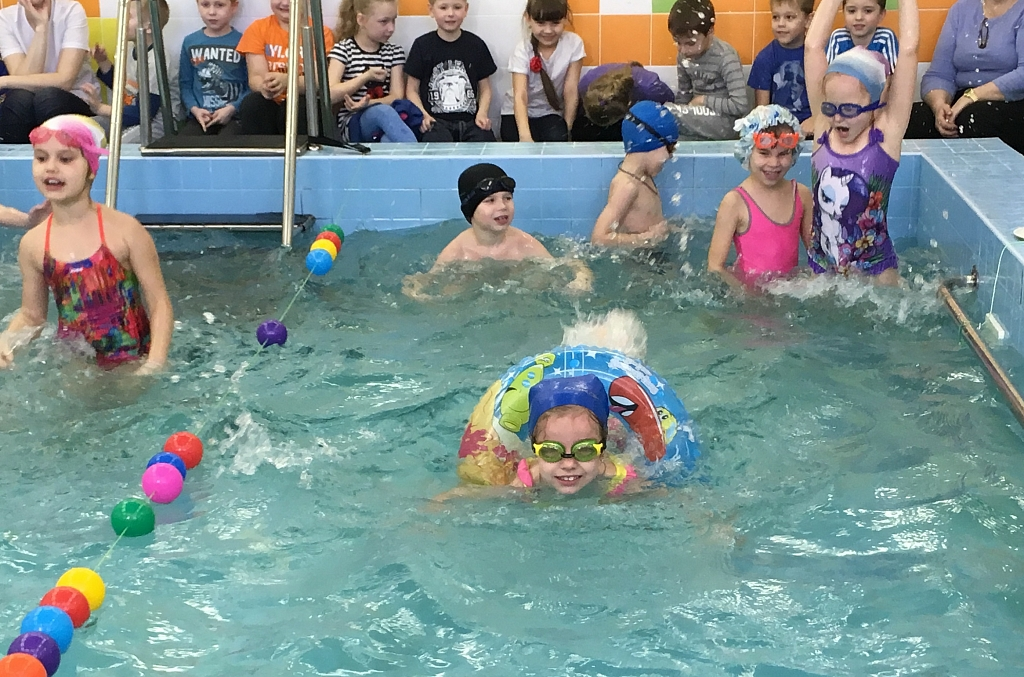 Мини – музеи
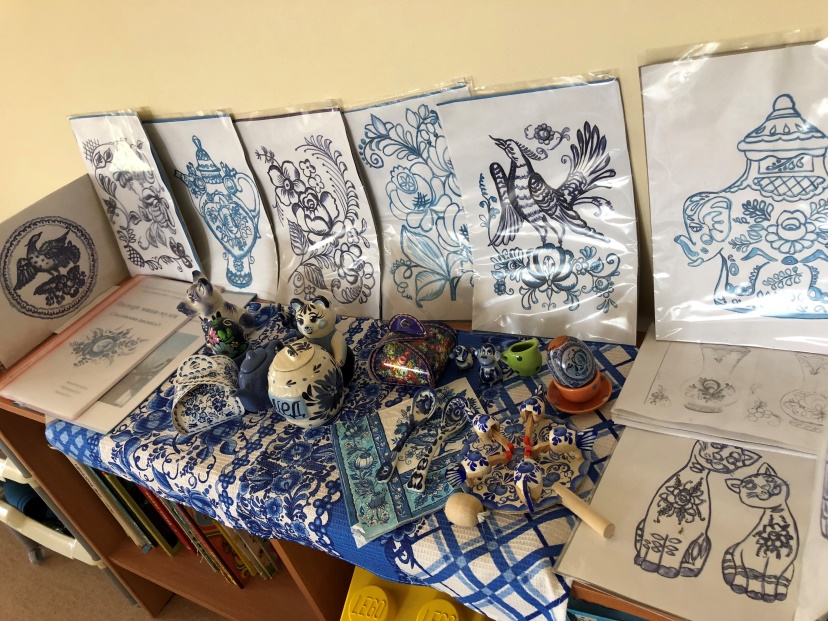 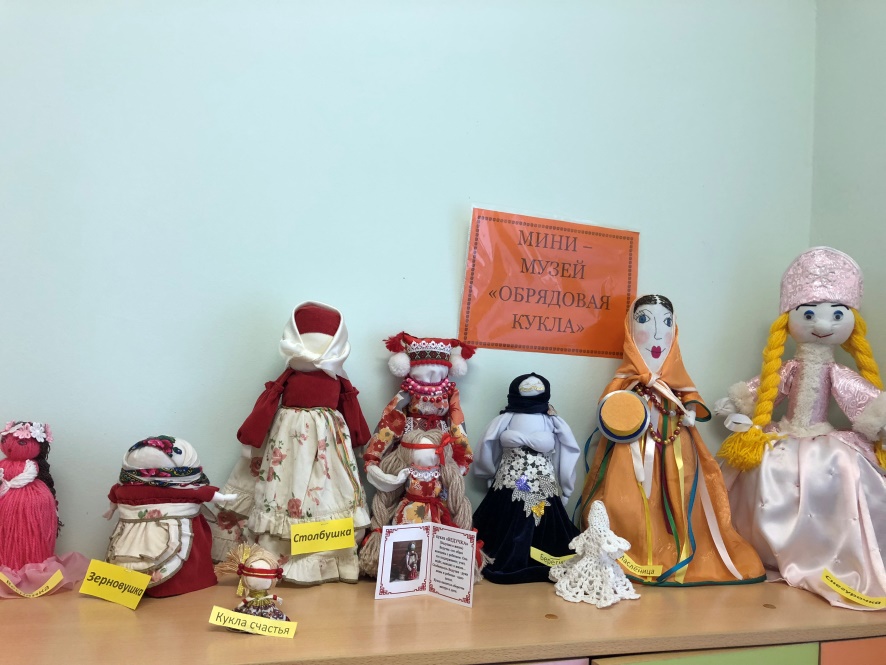 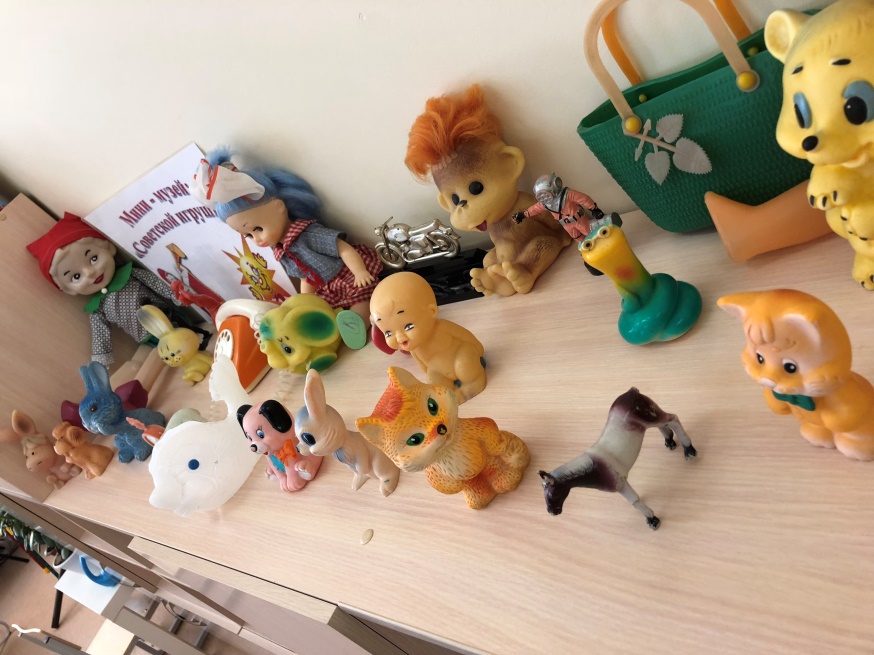 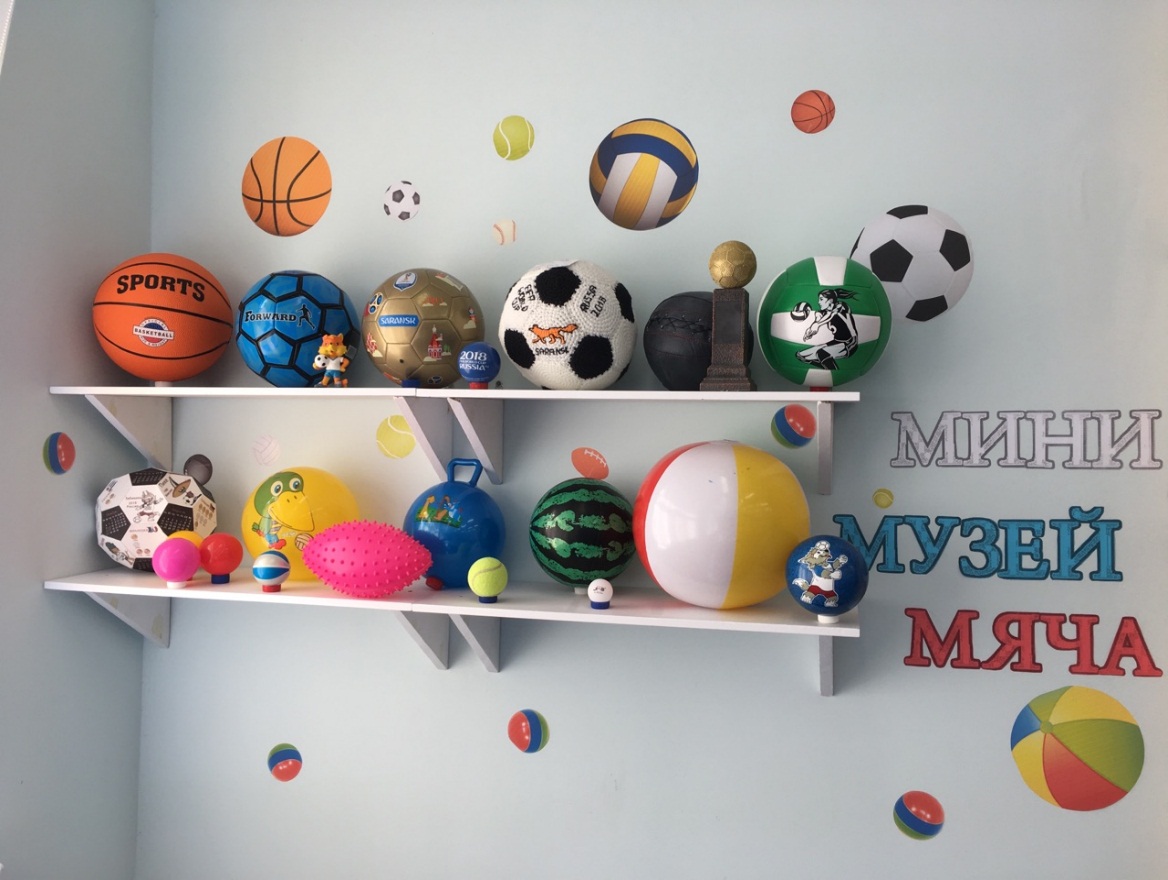 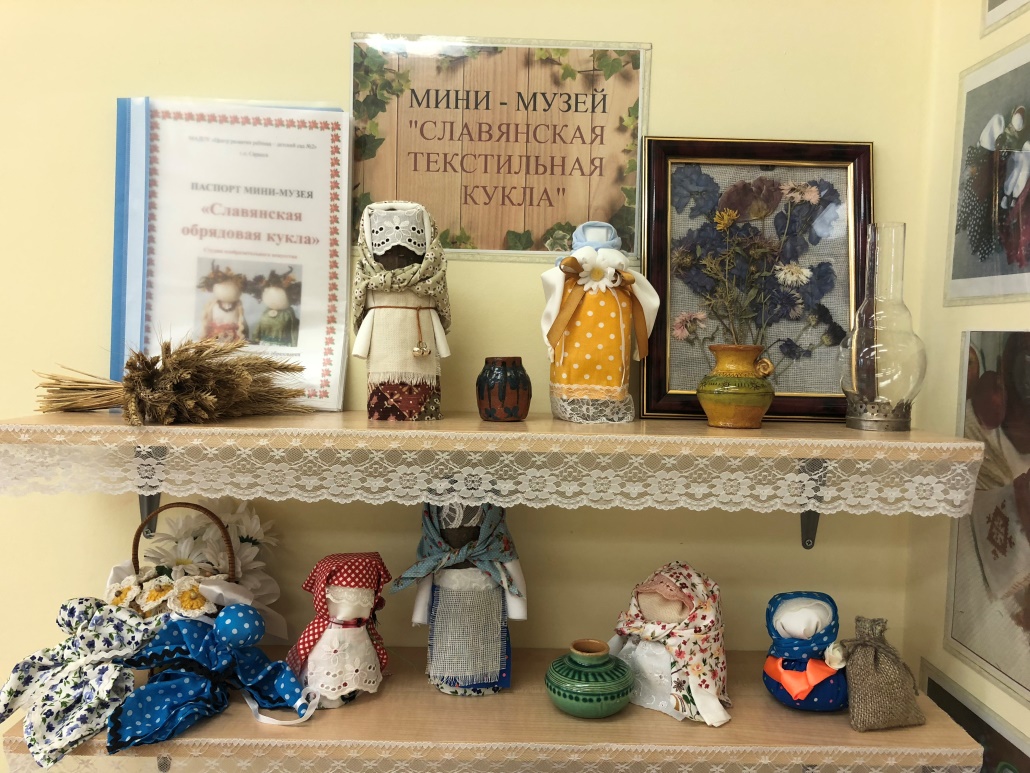 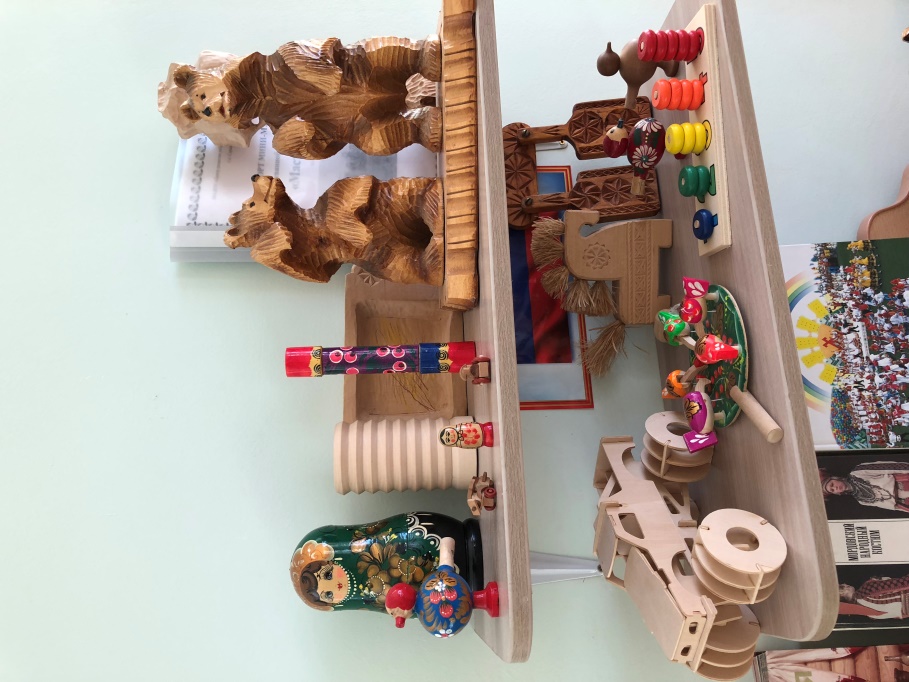 Музей «Народной культуры»
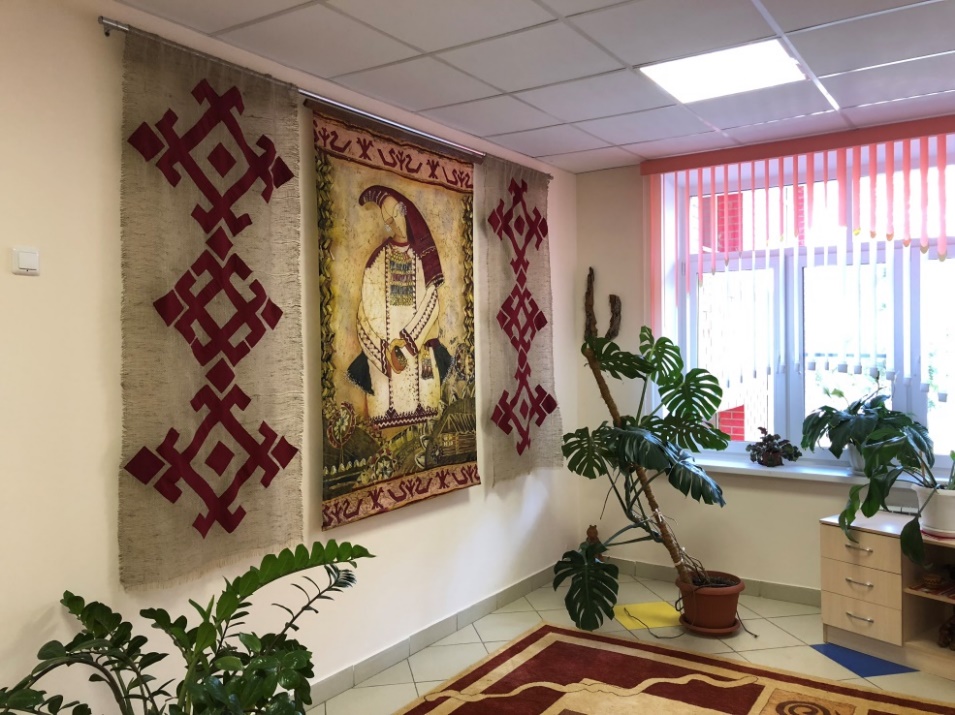 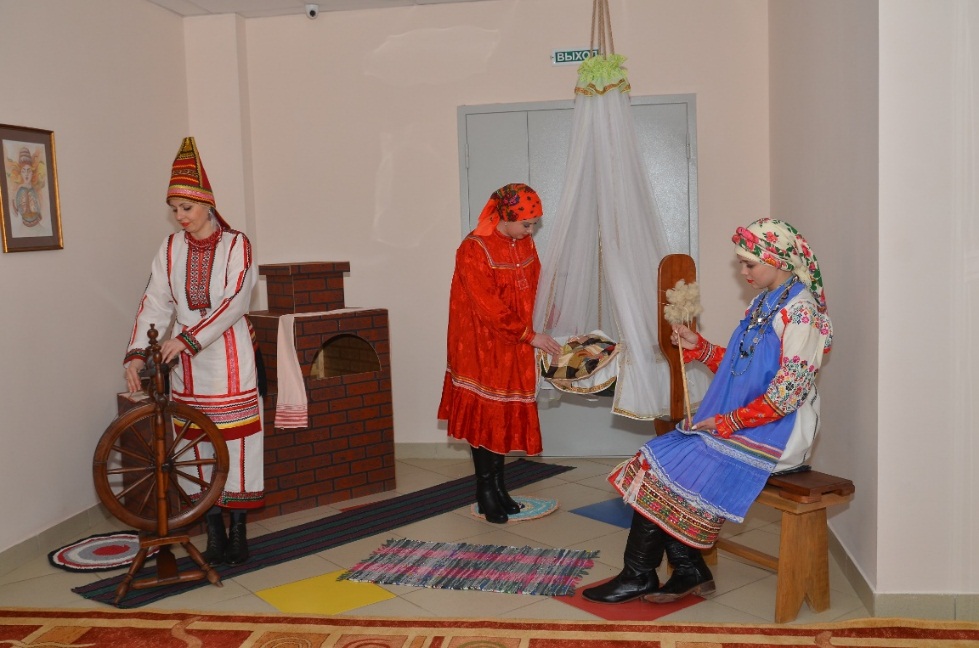 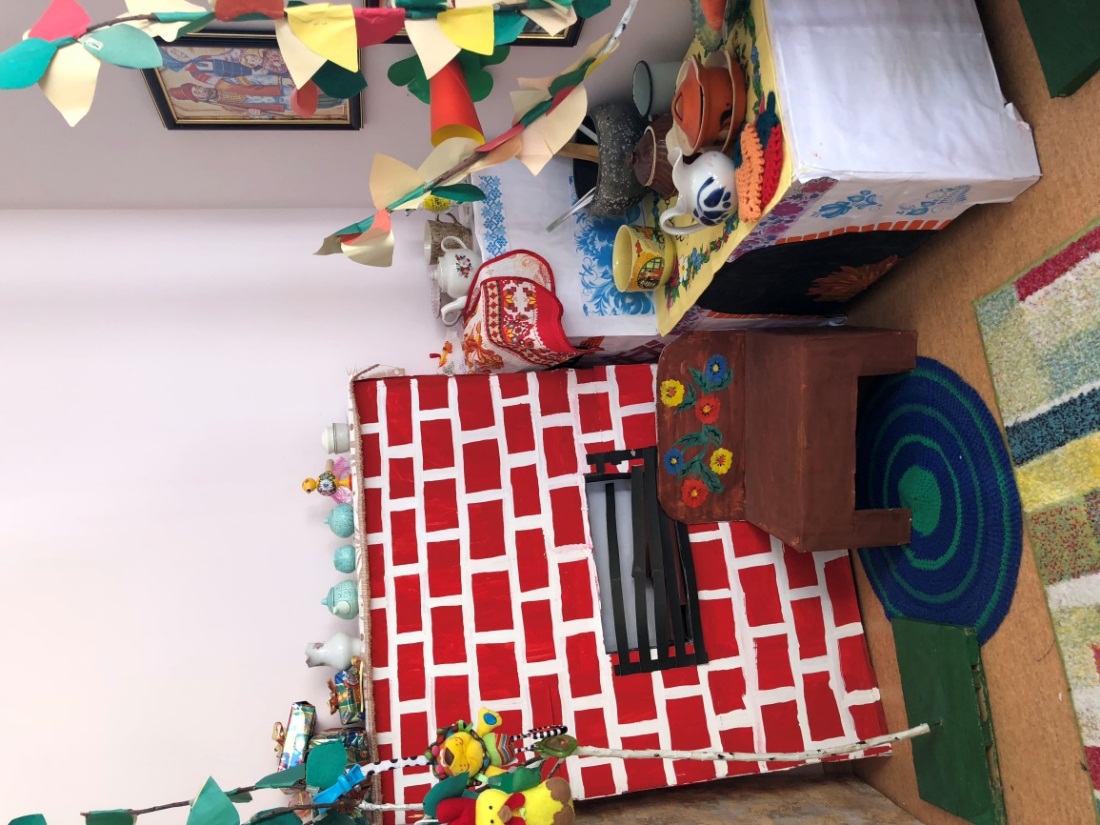 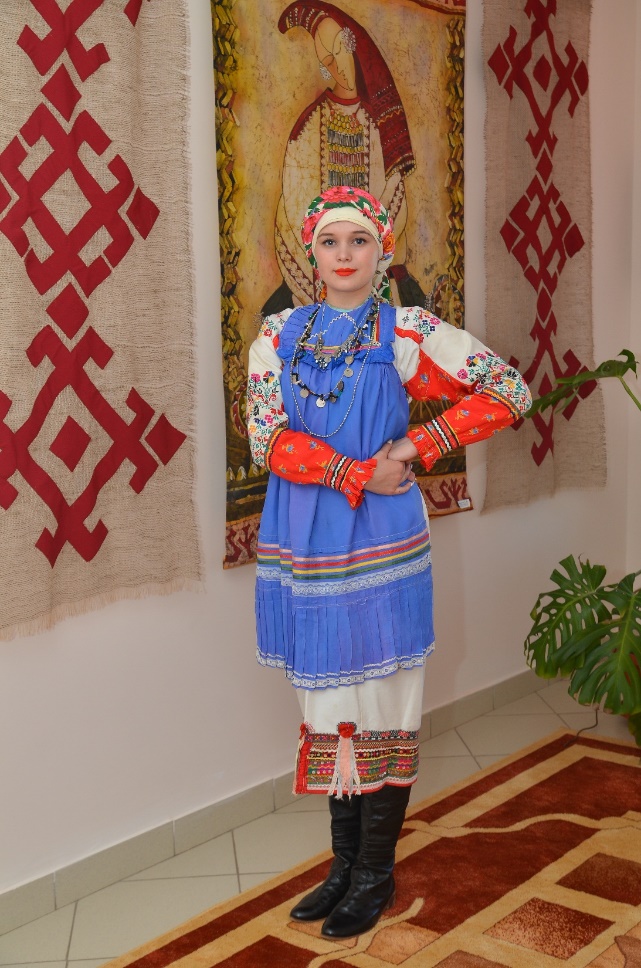 Пушкинский уголок
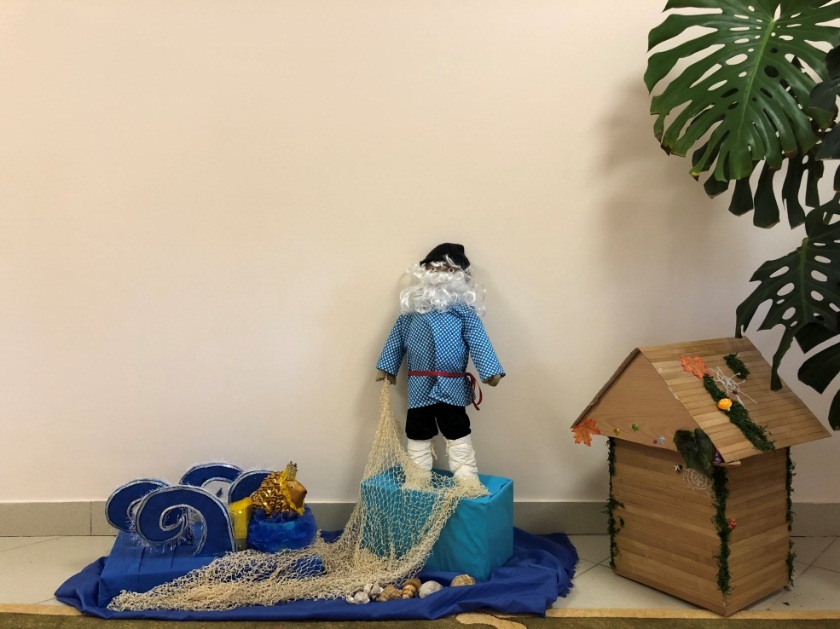 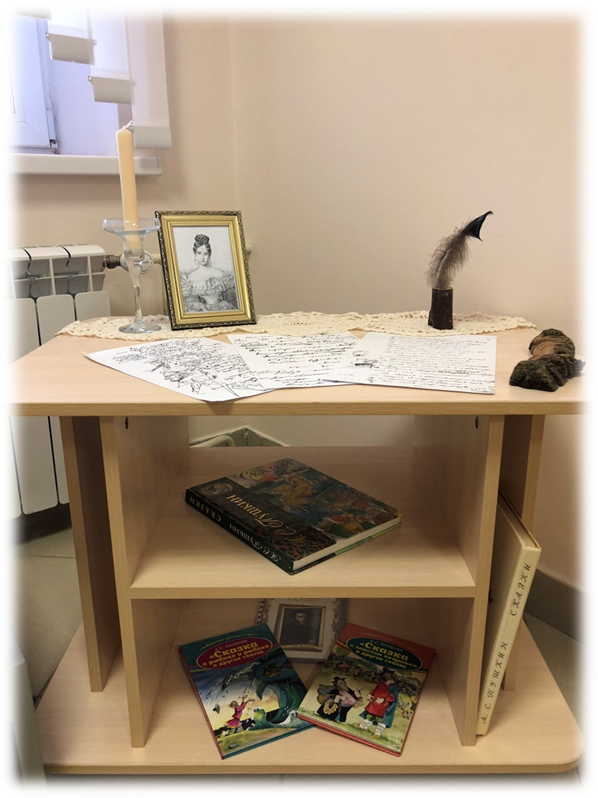 СПАСИБО ЗА ВНИМАНИЕ